Physicians, technology, and the bottom line
Dr. Adam M. Robison MD
Introduction
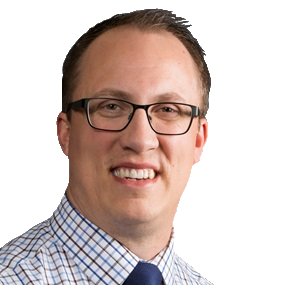 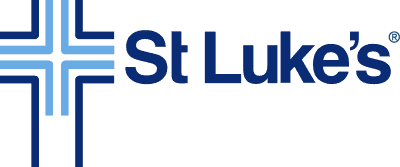 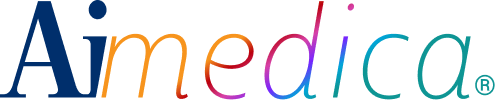 Founder; Chief Medical Officer
Physician
Medical Director for Hospital Medicine
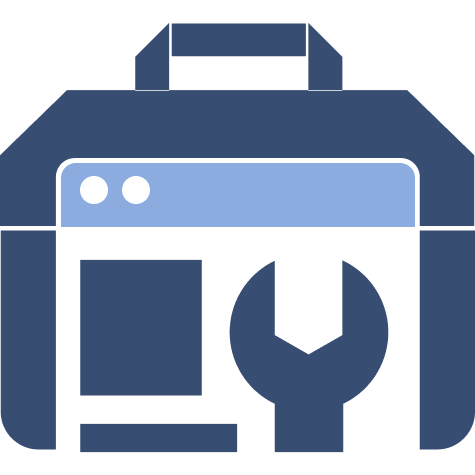 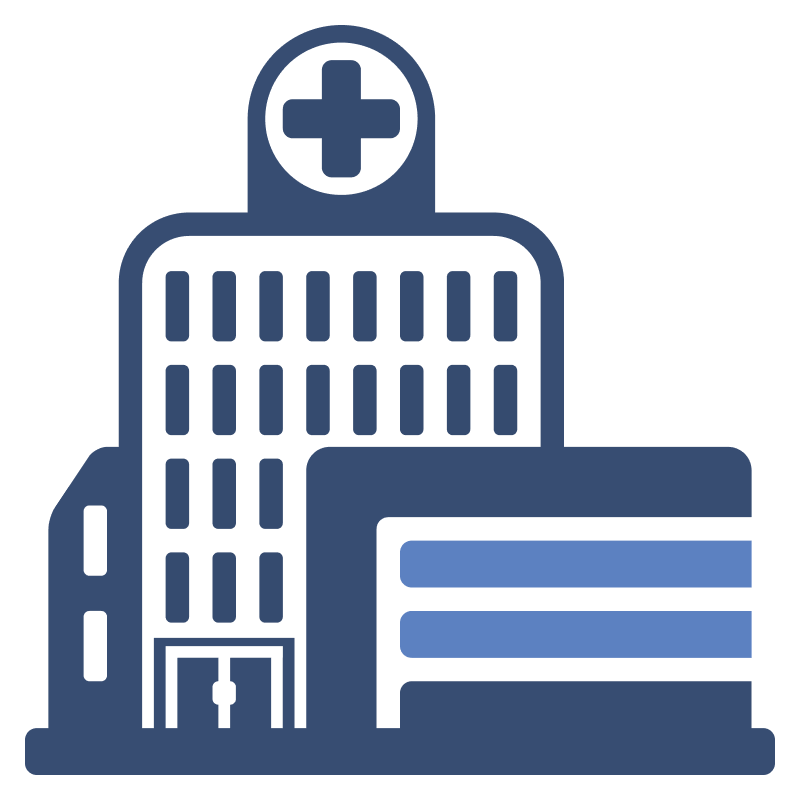 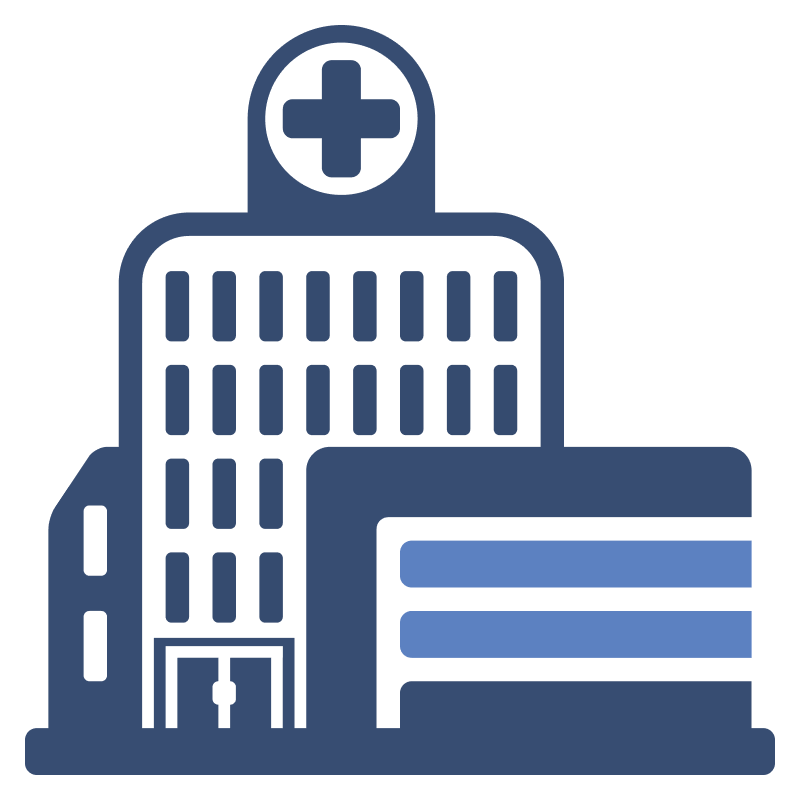 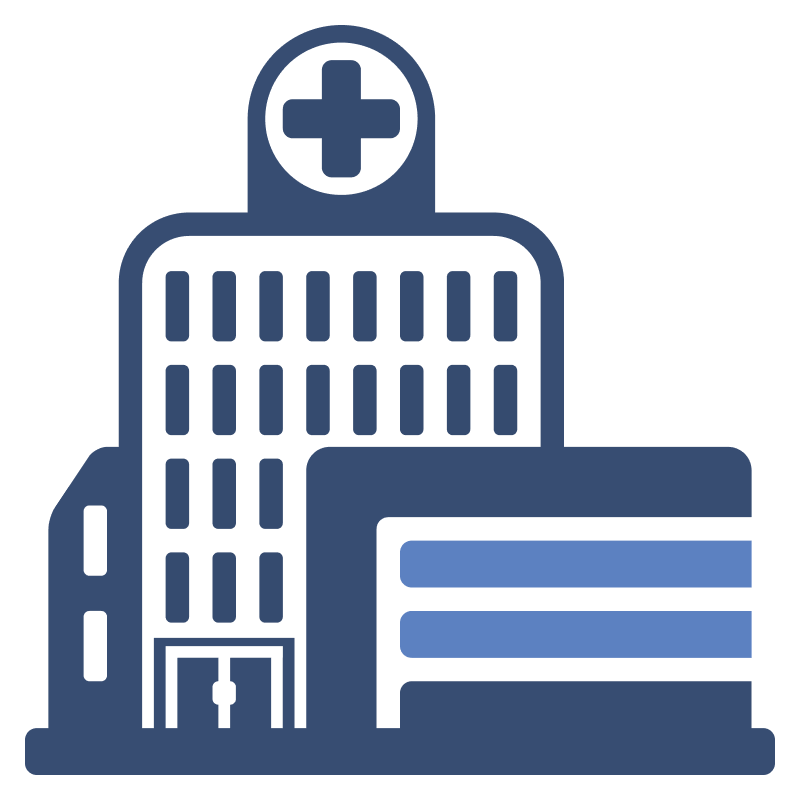 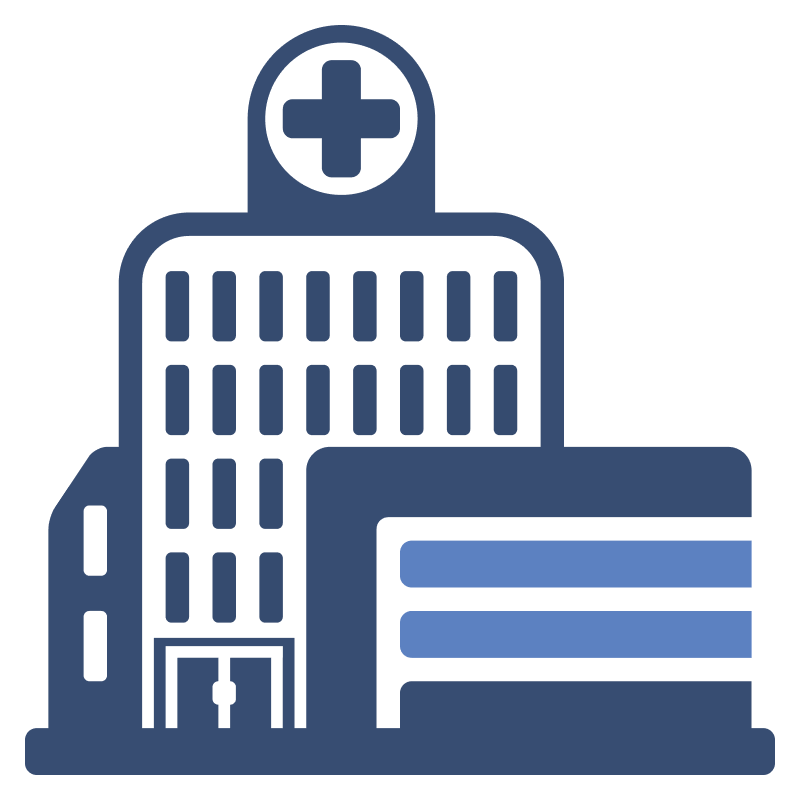 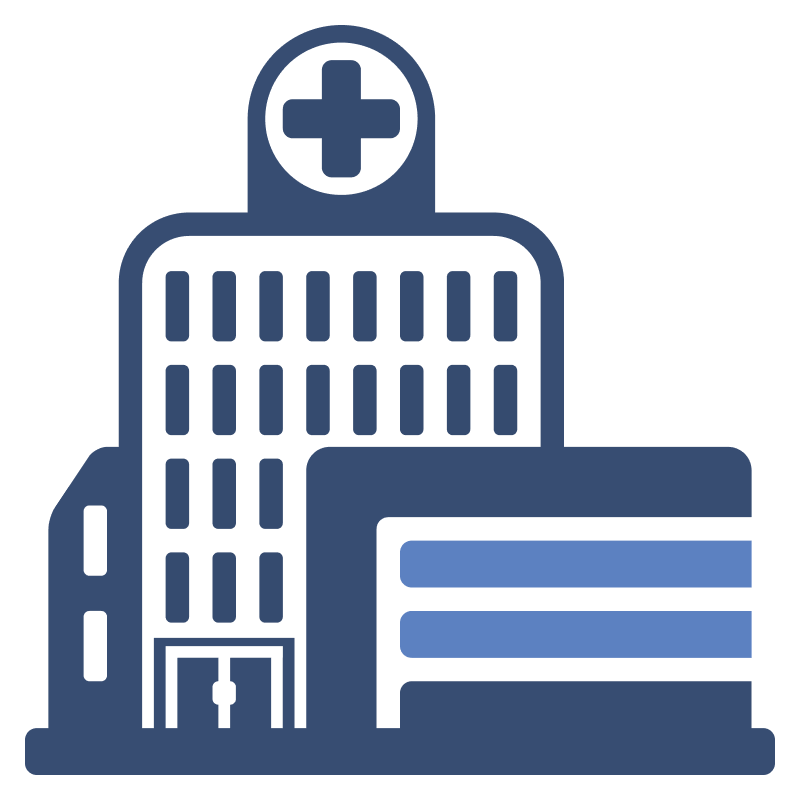 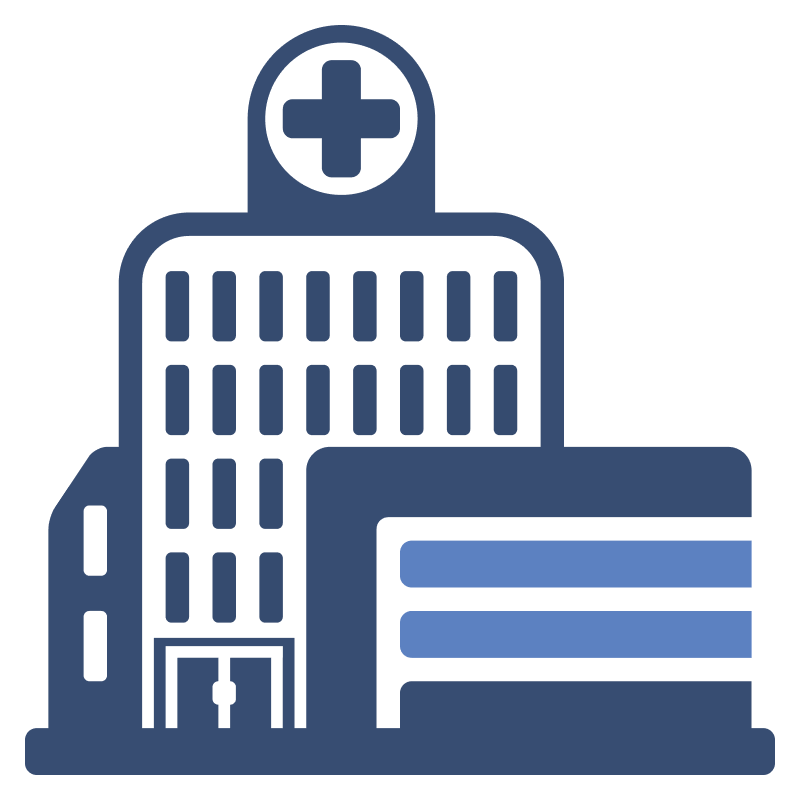 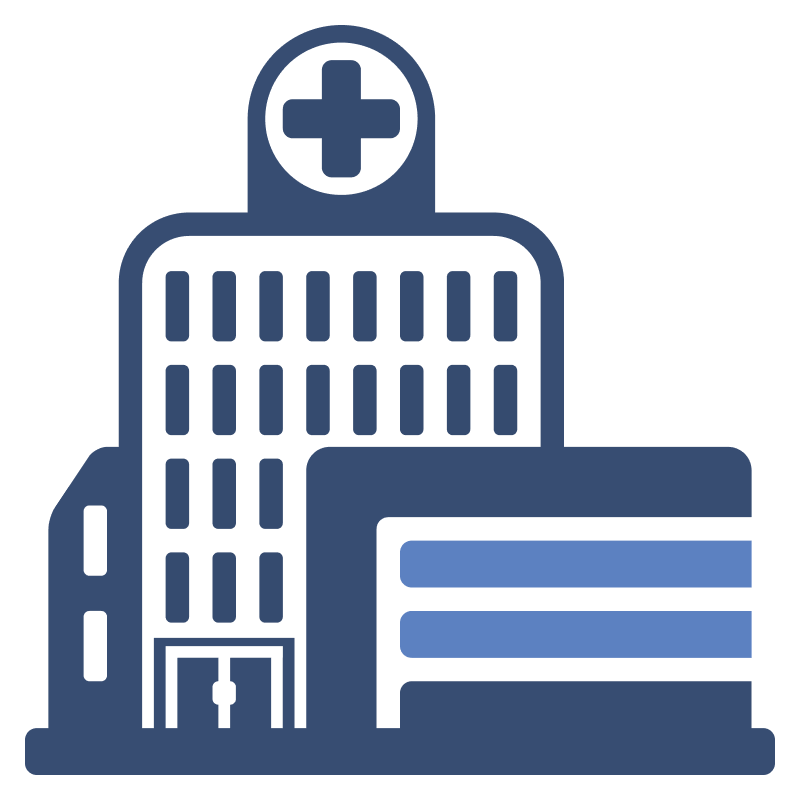 Dr Adam Robison, MD
Tech startup
4 hospitals
3 periop clinics
Clinical
Hospital leadership
Technology
How to align physicians and hospitals?
NOT taught in medical school
Taught in Medical School
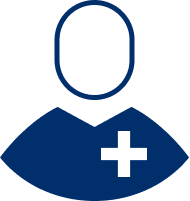 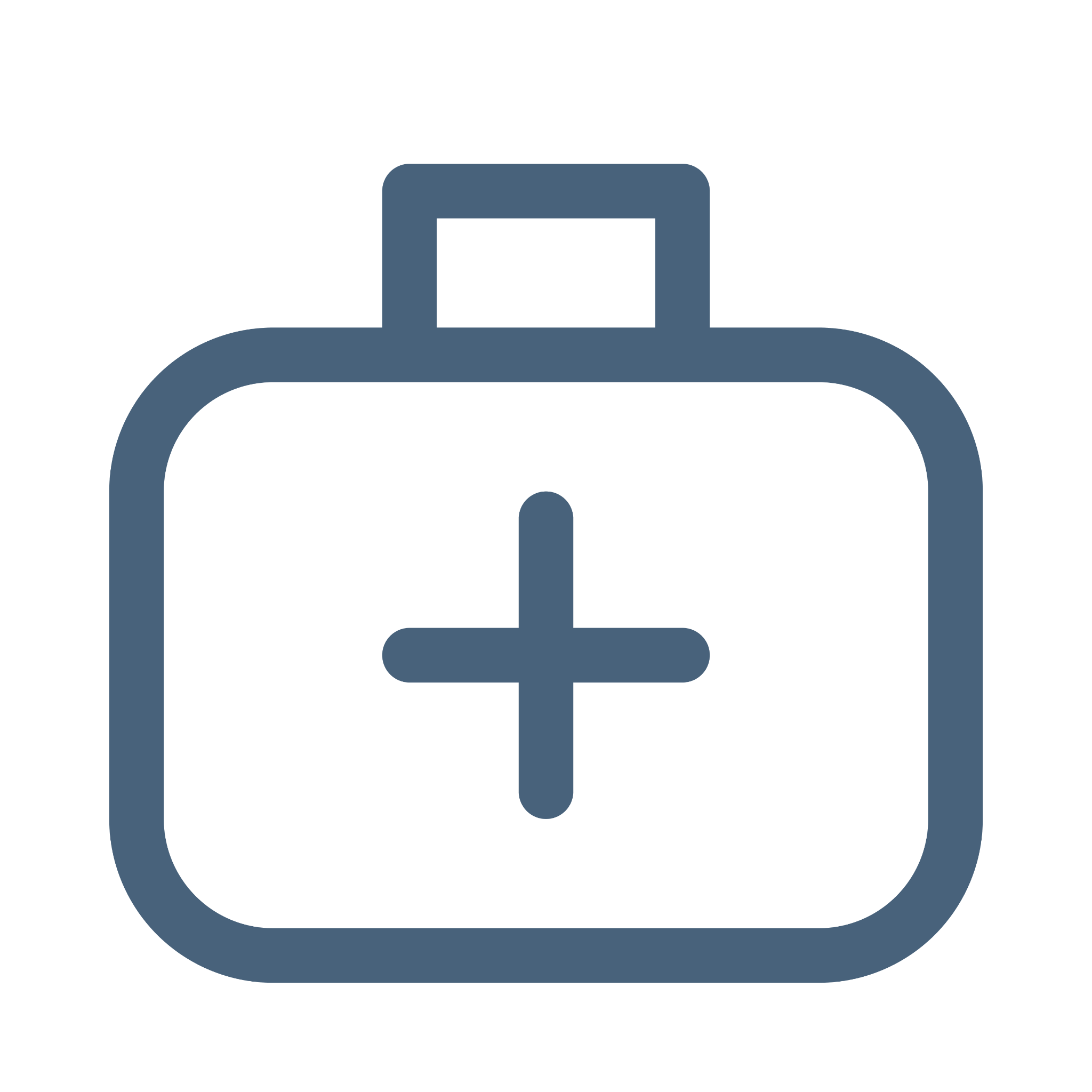 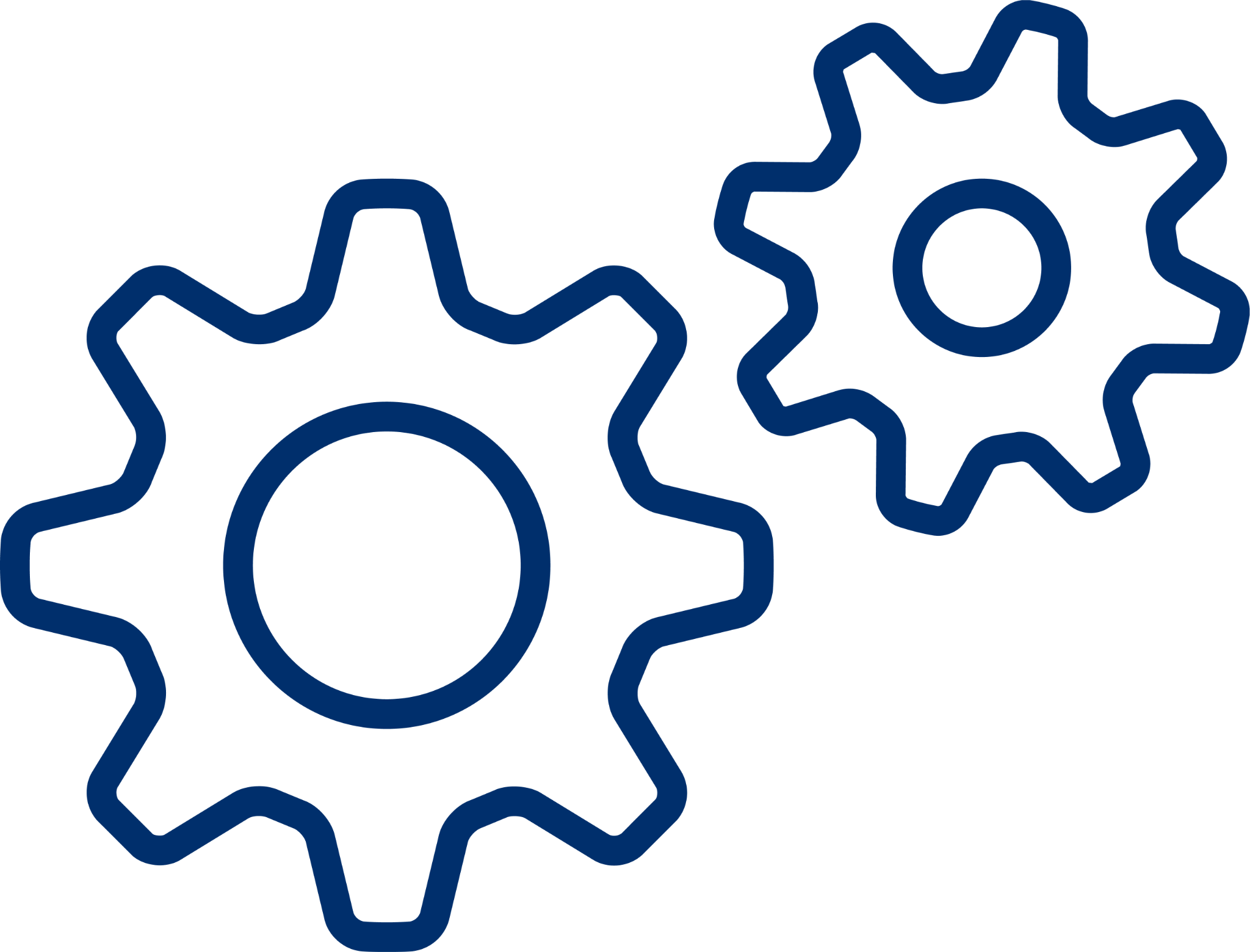 Quality Metrics
Diagnose
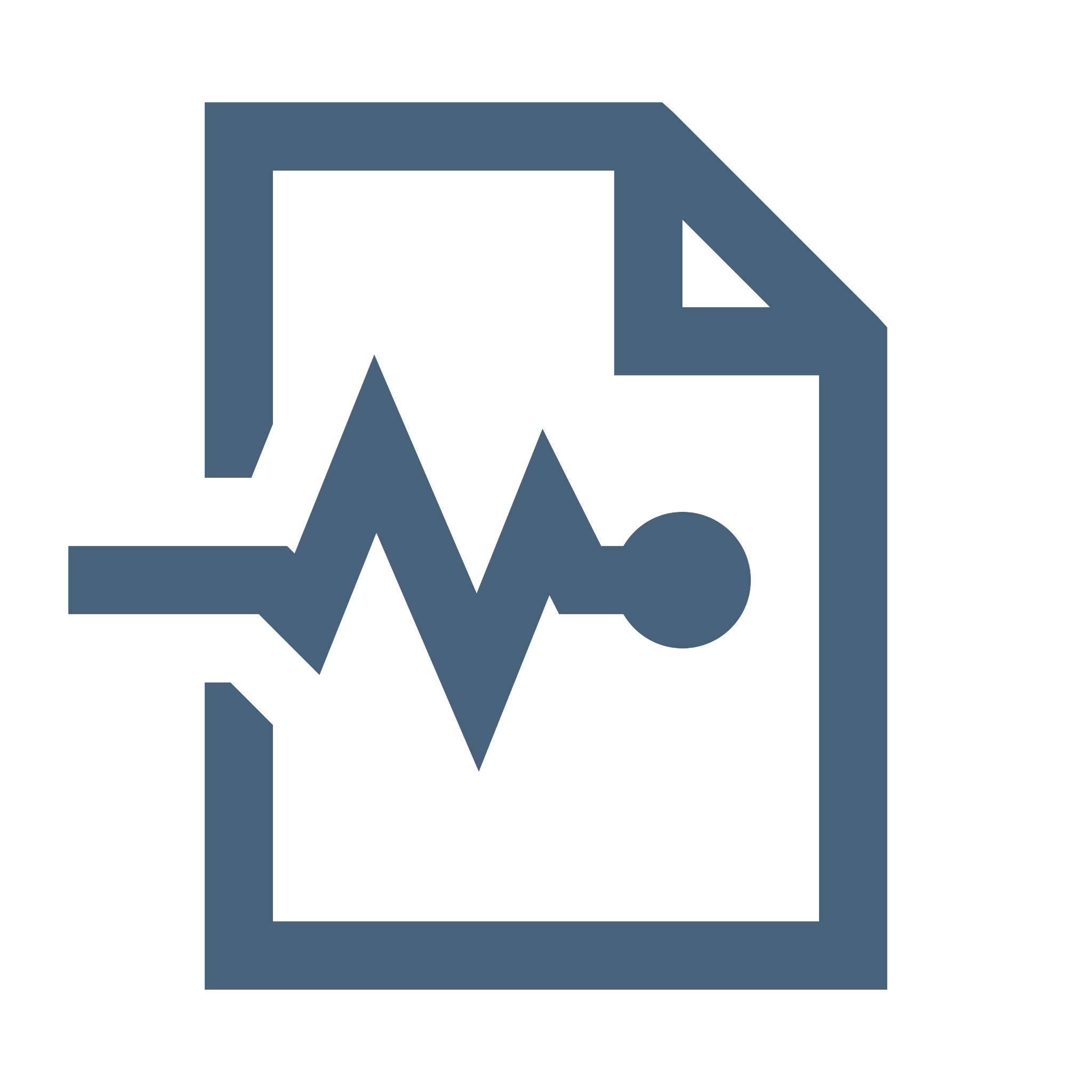 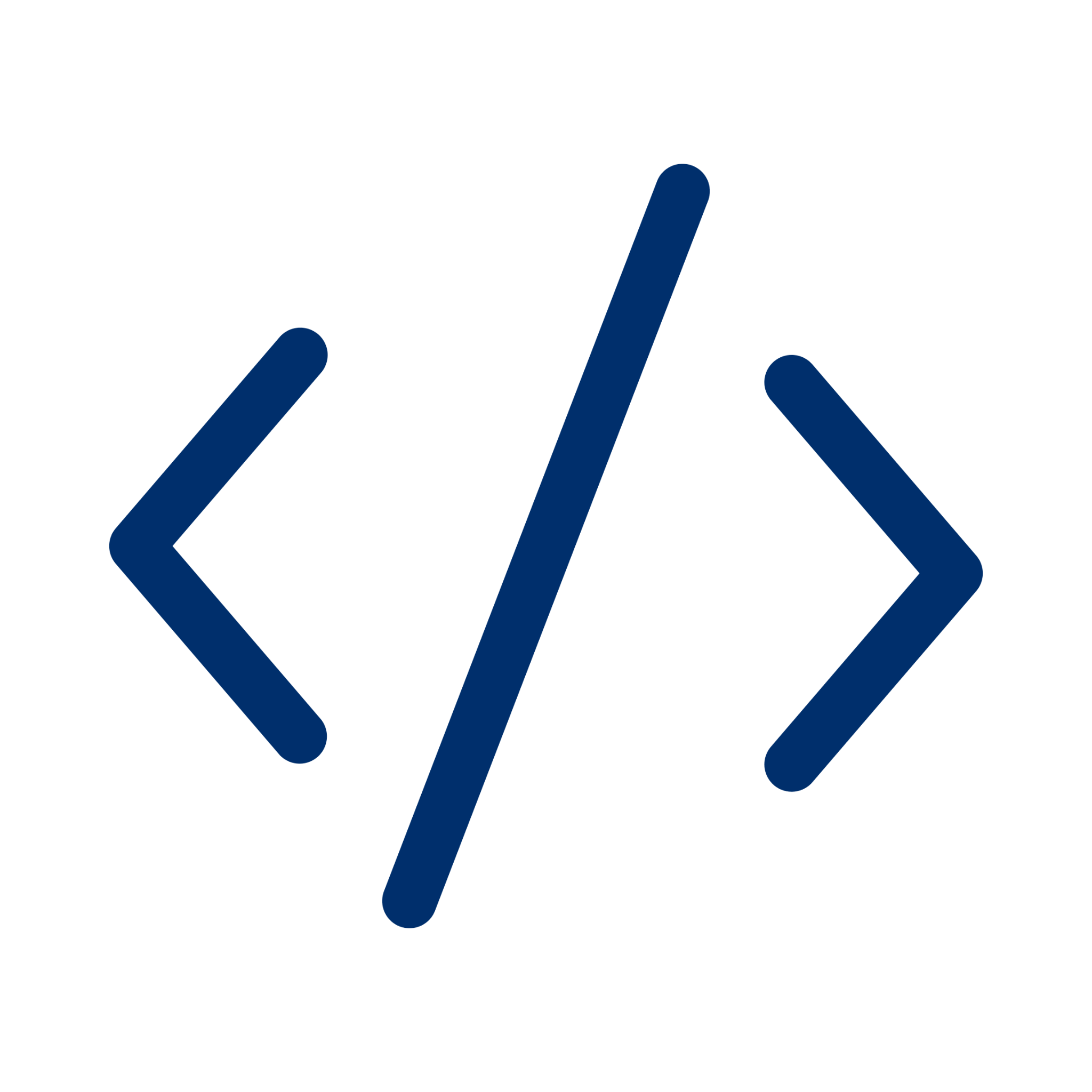 Coding queries
Treat
CMS regulations
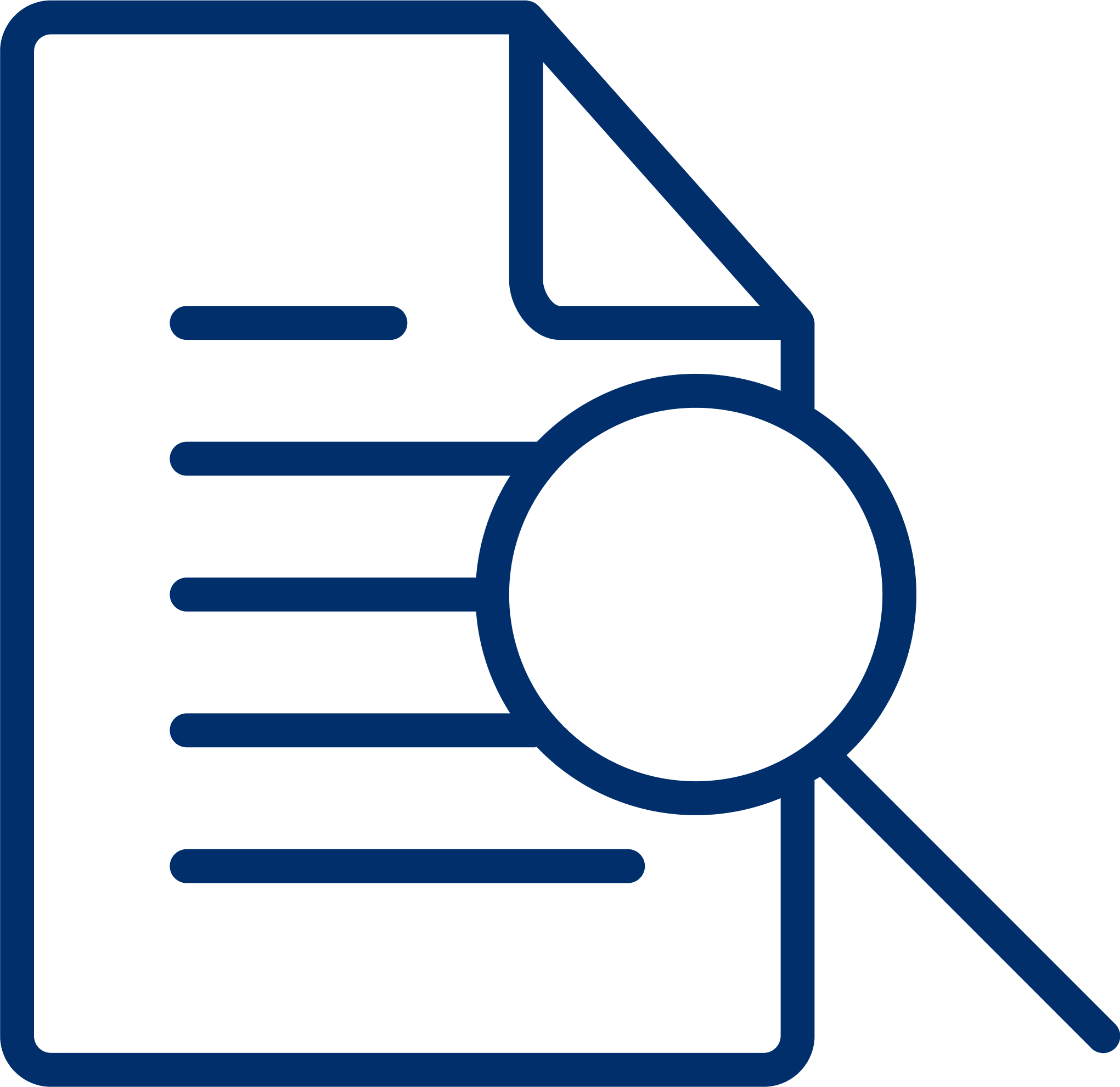 Hospitals care
Physicians care less
Hospitals care
Physicians care
The secret about physicians
Health systems are dependent on physicians to drive key hospital metrics
But physicians are only trained in two things:
Diagnosis
Treatment
We are not trained in:
population health
Coding
Insurance nuances
CMS regulations
Core metrics
... And many more
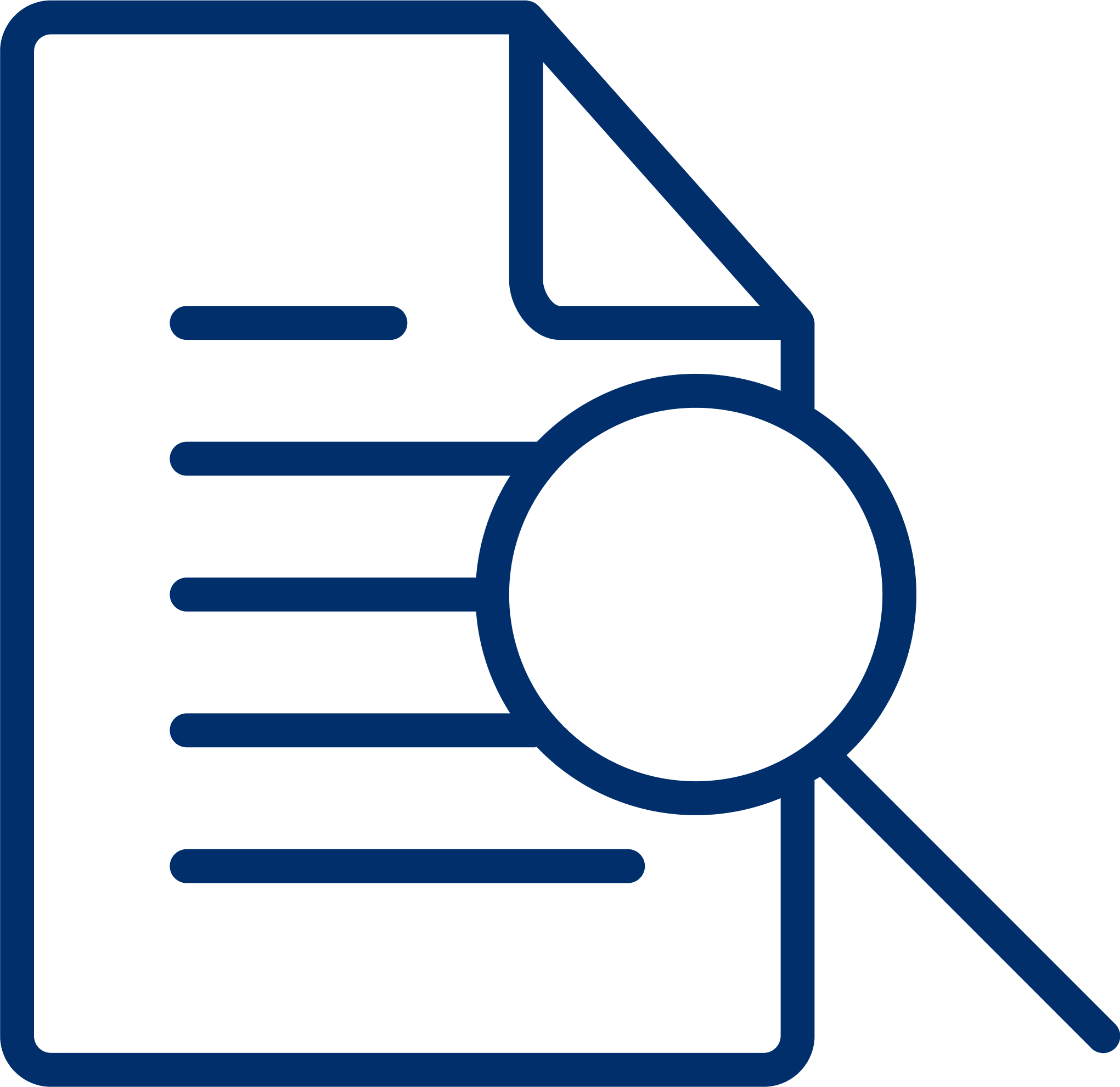 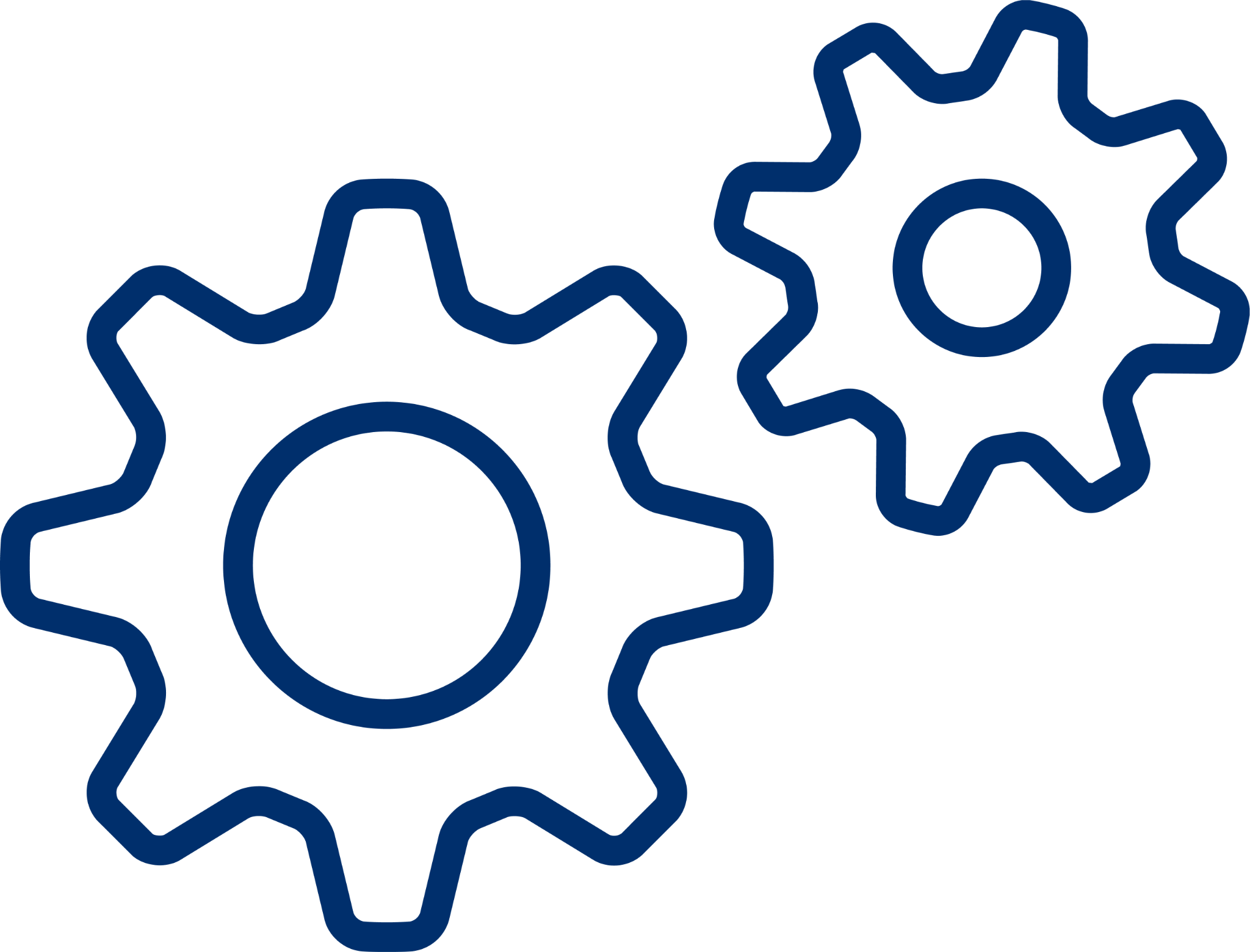 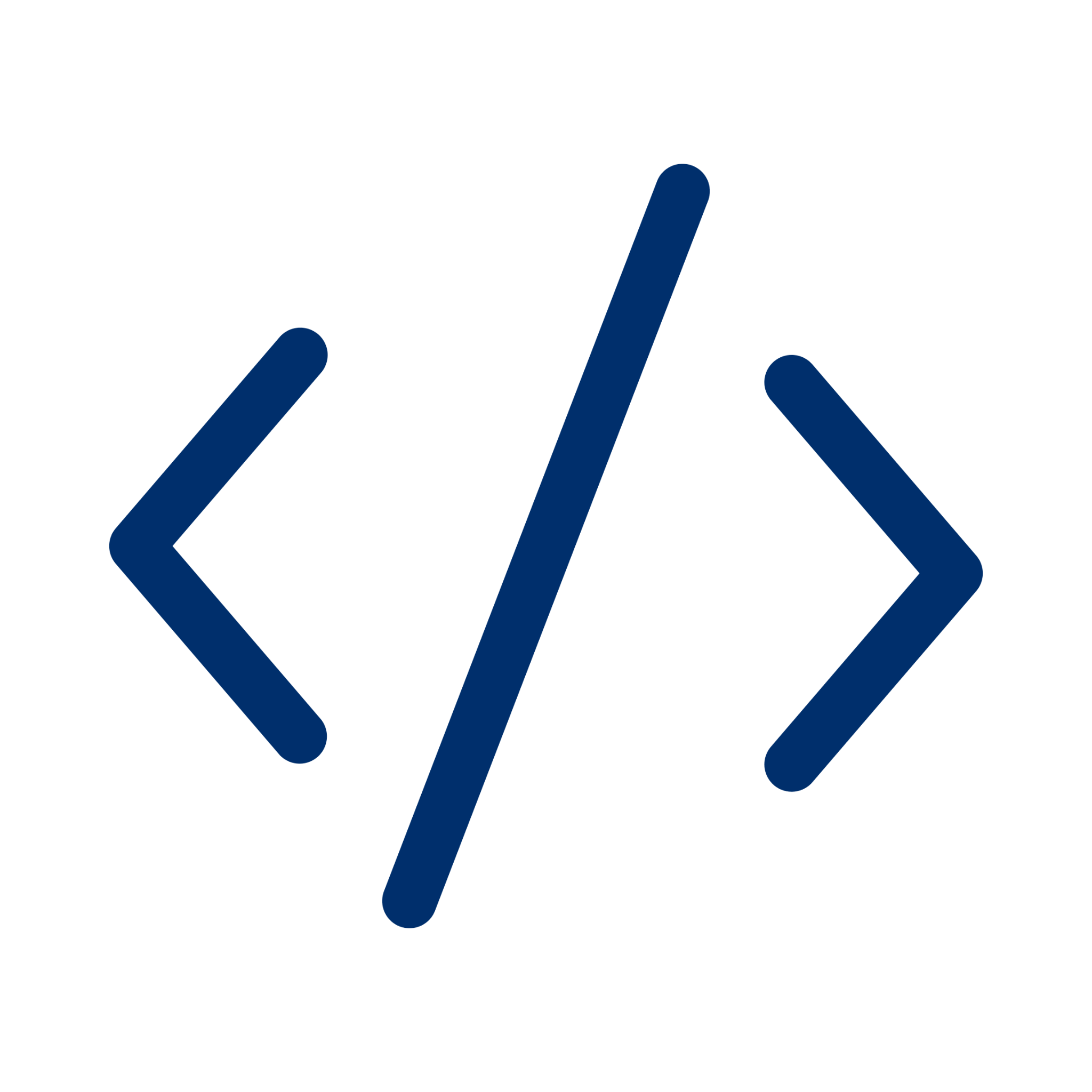 Misaligned!
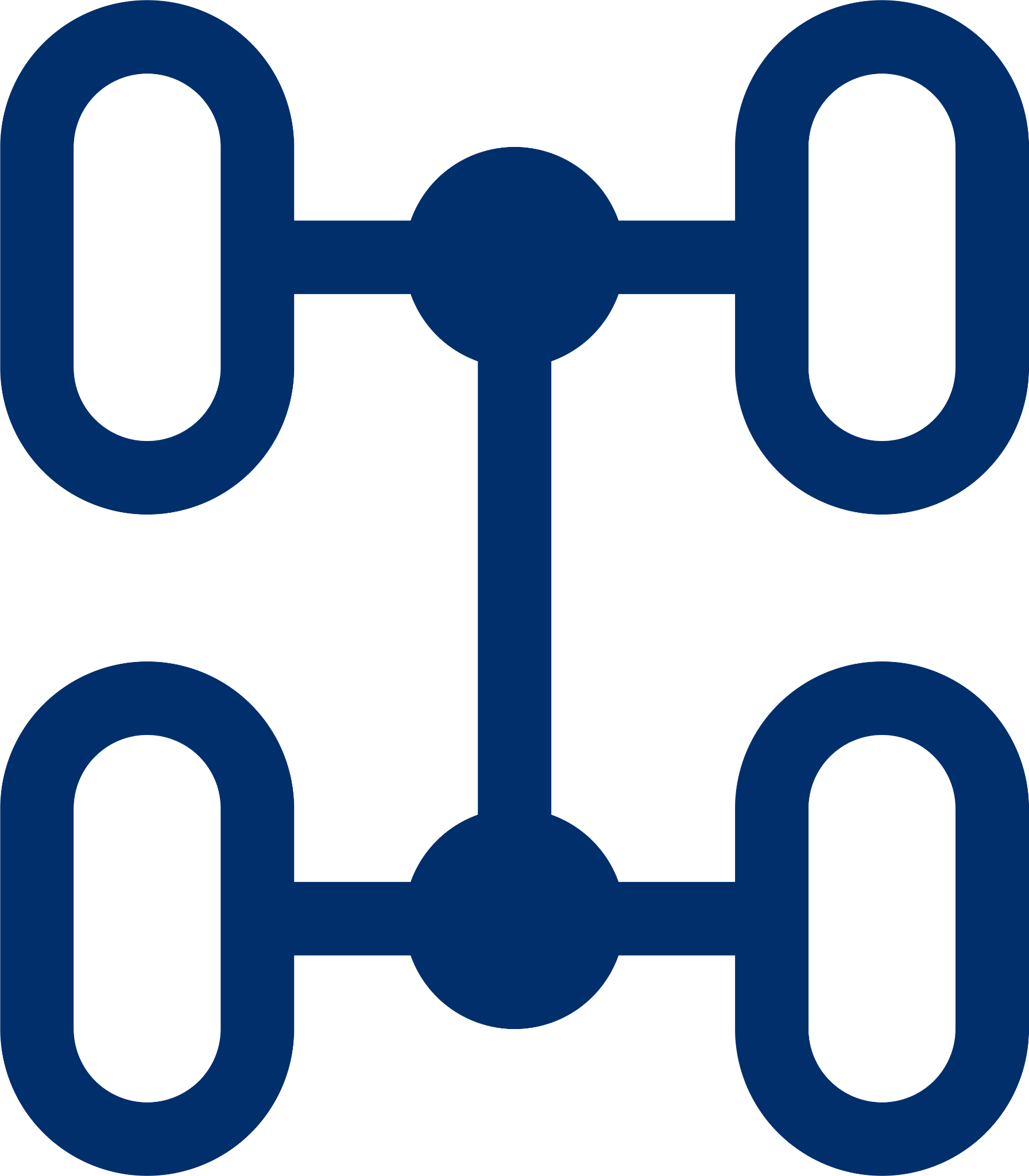 Admin
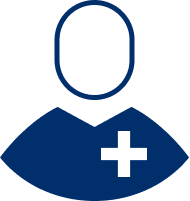 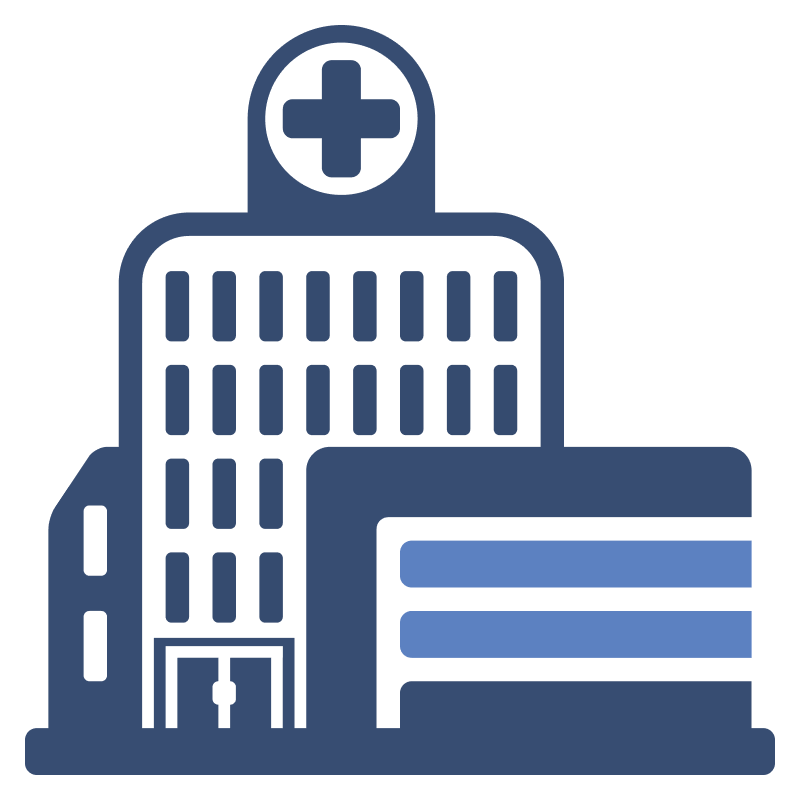 Clinic
Misaligned!
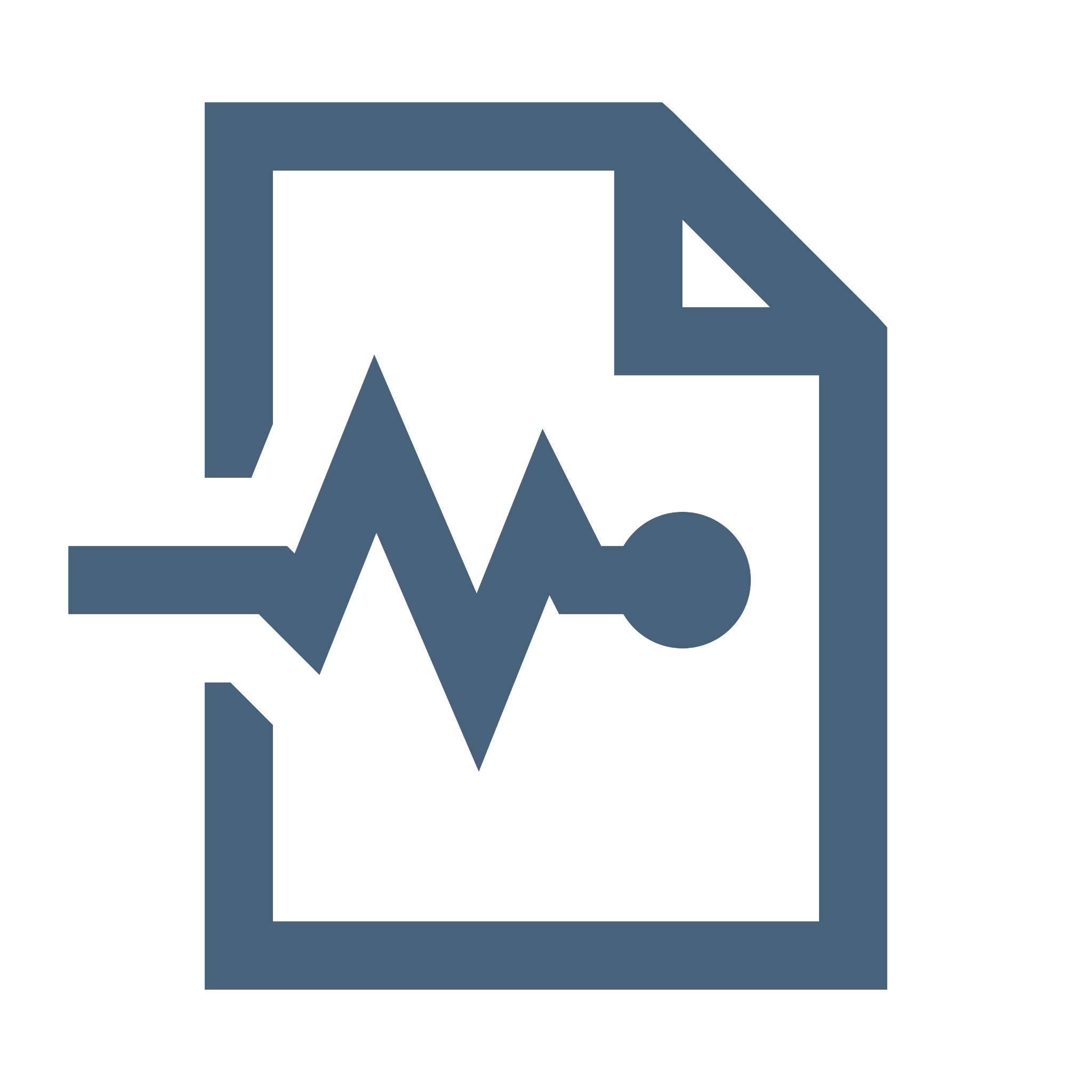 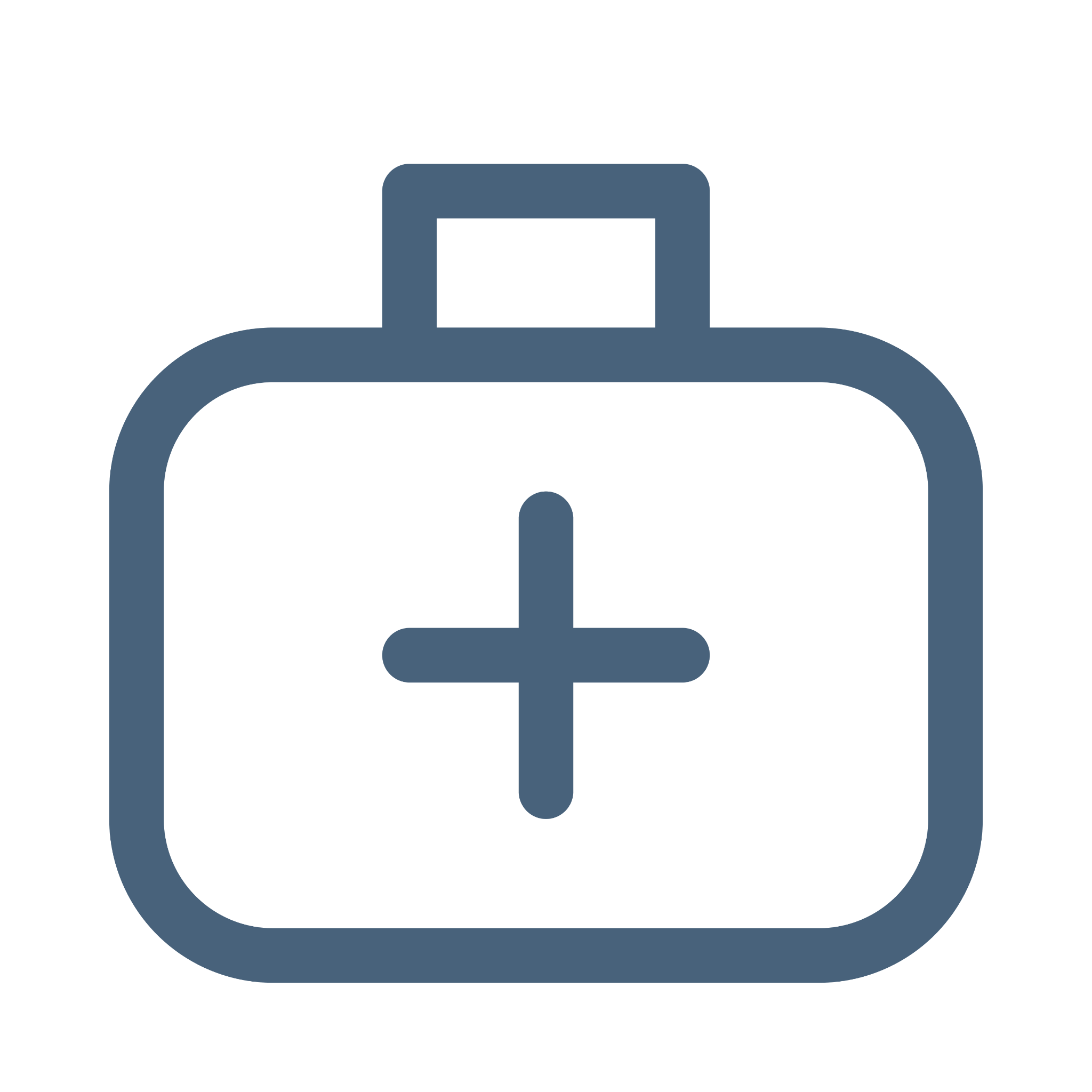 Outcomes that require alignment
Readmissions
Length of stay in the hospital
Decreased morbidity
Decreased mortality
Decreased cost of care
Accurate disease burden description (i.e. RAMI)
?????
Why is this so difficult?
Stakeholders ultimately care about the same thing; why is attaining alignment so difficult?
Hospitals and physicians often work against each other in their efforts to provide better care
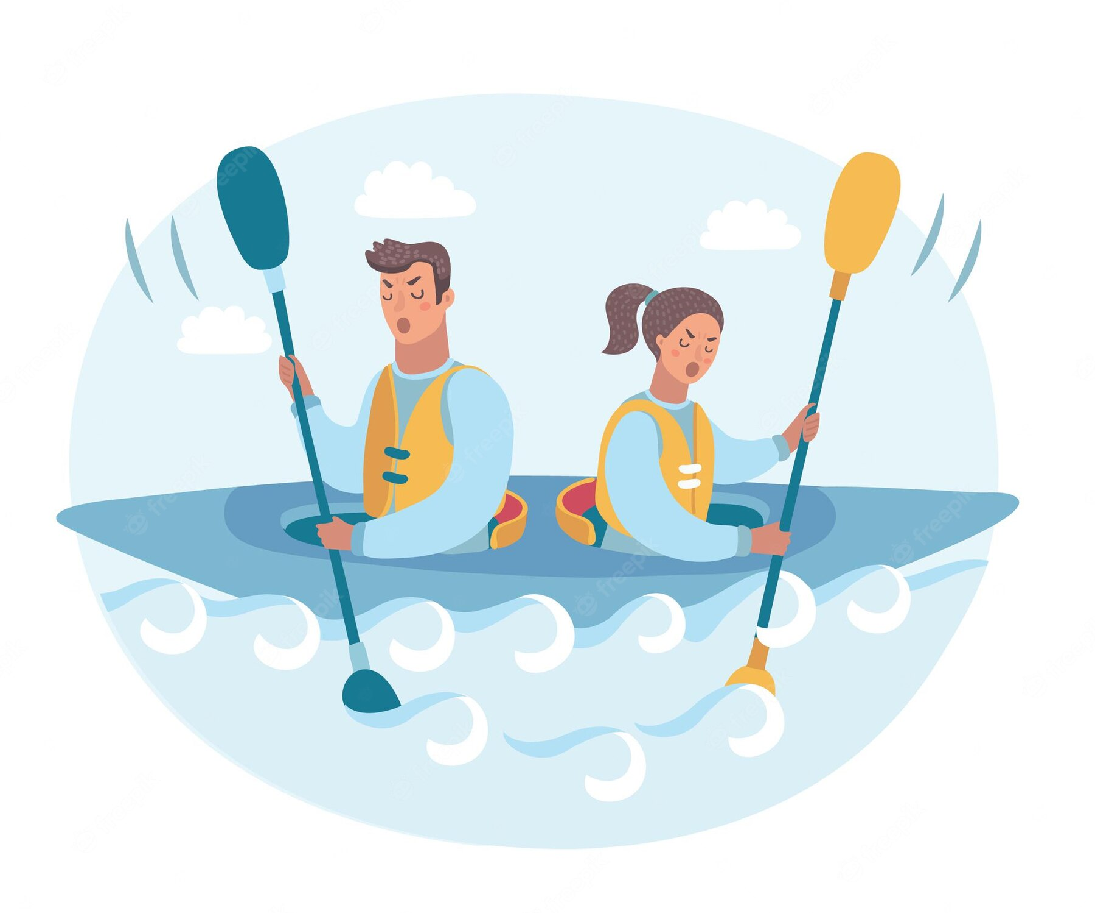 Knowledge gaps
There are several knowledge gaps that will continue to have us rowing in different directions:
Physician’s clinical knowledge and clerical knowledge (i.e documentation)
Patient’s ability to navigate complicated disease processes
Health system’s lack of useful data to move the needle on important metrics
Understanding gap between all three parties
Do current tools in the space address these gaps?
Ai (IBM Watson)
Scoring tool for risk of admission
What do we do with this information
Non-actionable information 
Incorrect information
Non-timely information (i.e. too late to be useful)
EHR and sepsis BPA (patient was already septic and being treated appropriately
We must achieve alignment to address the gaps
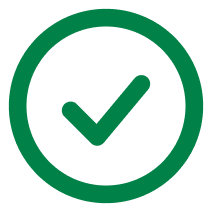 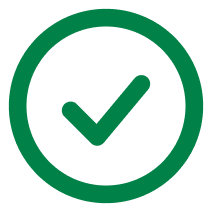 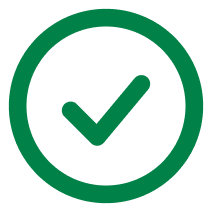 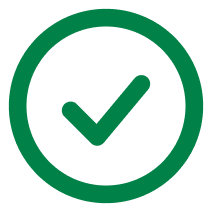 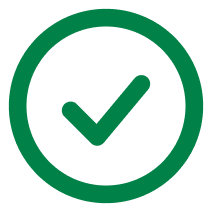 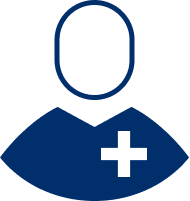 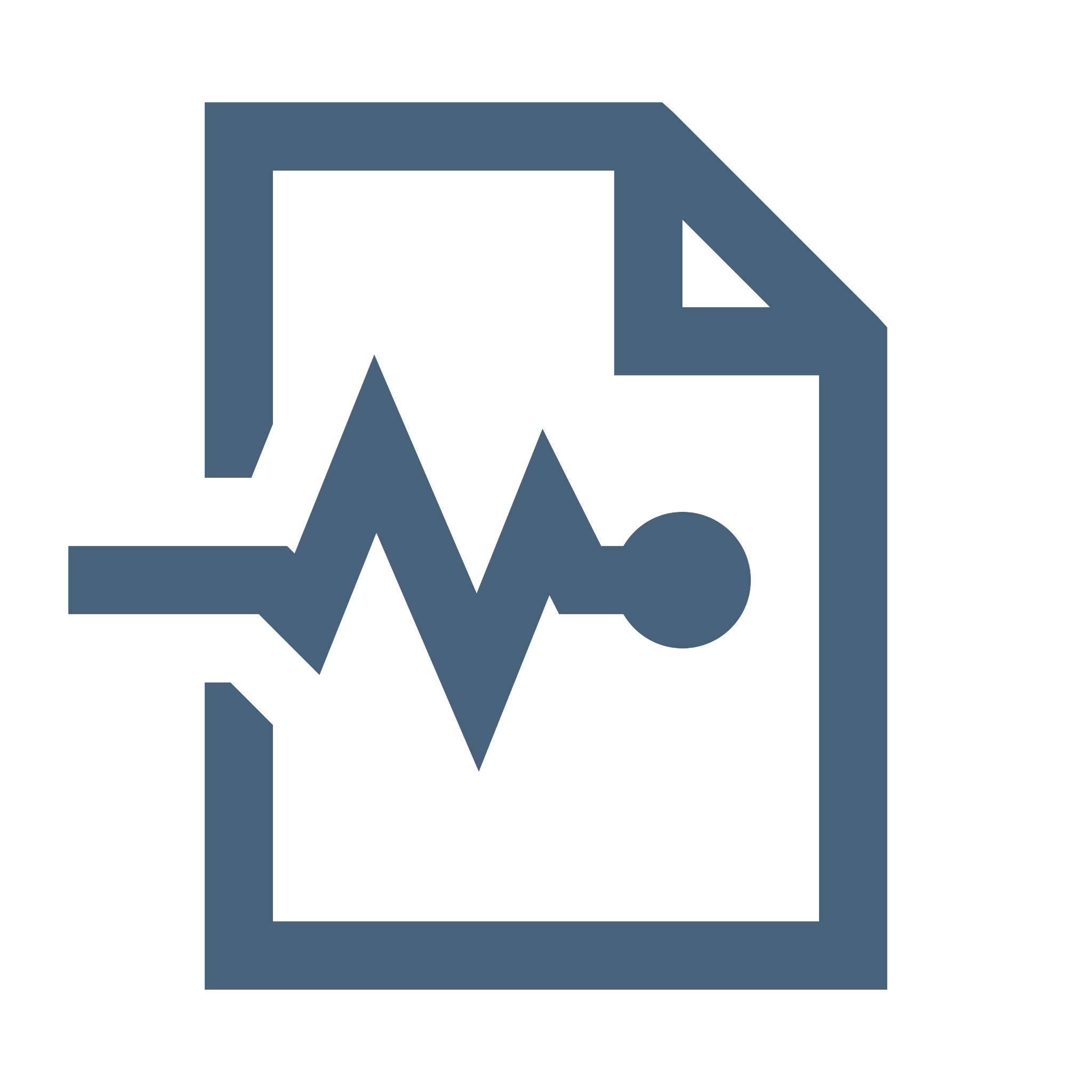 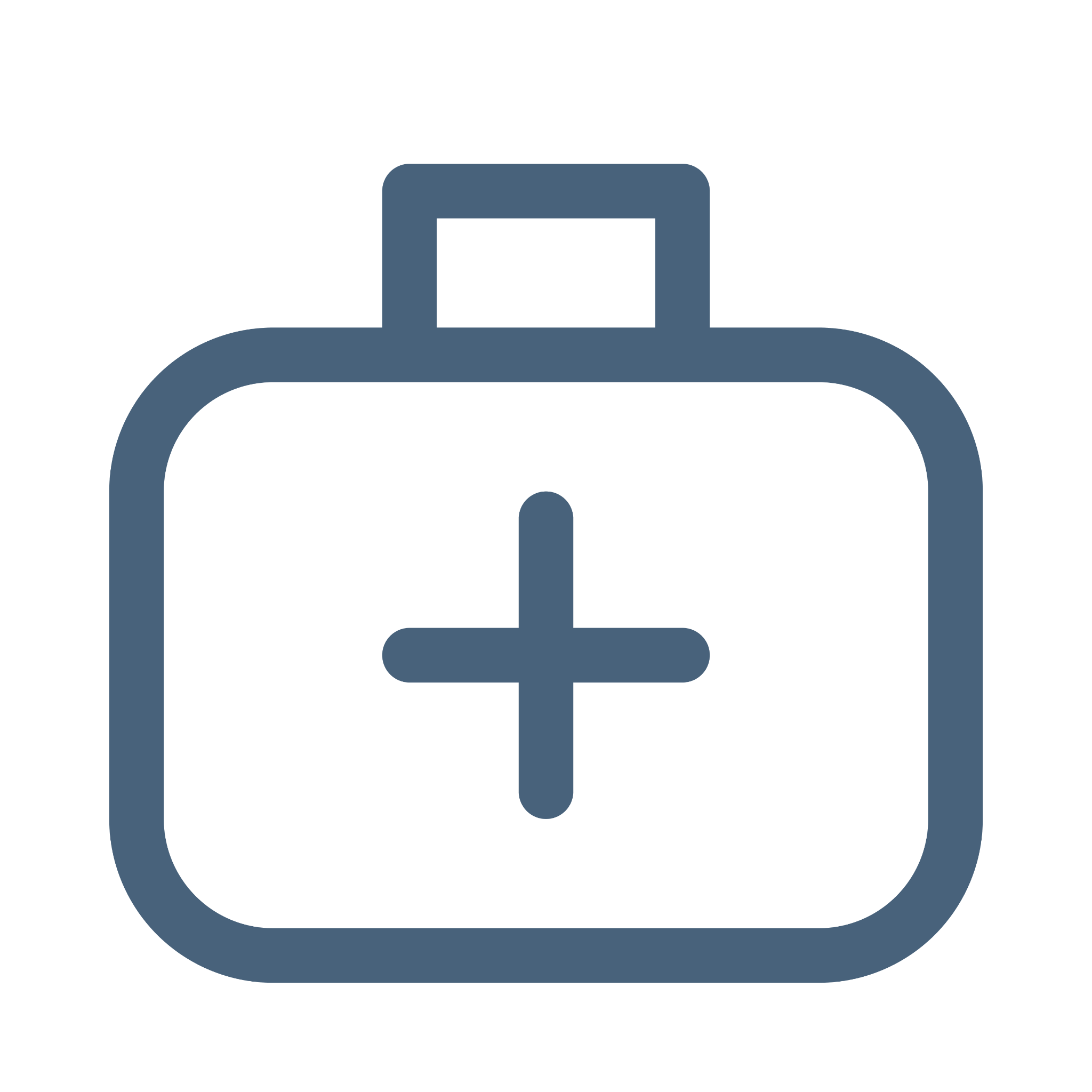 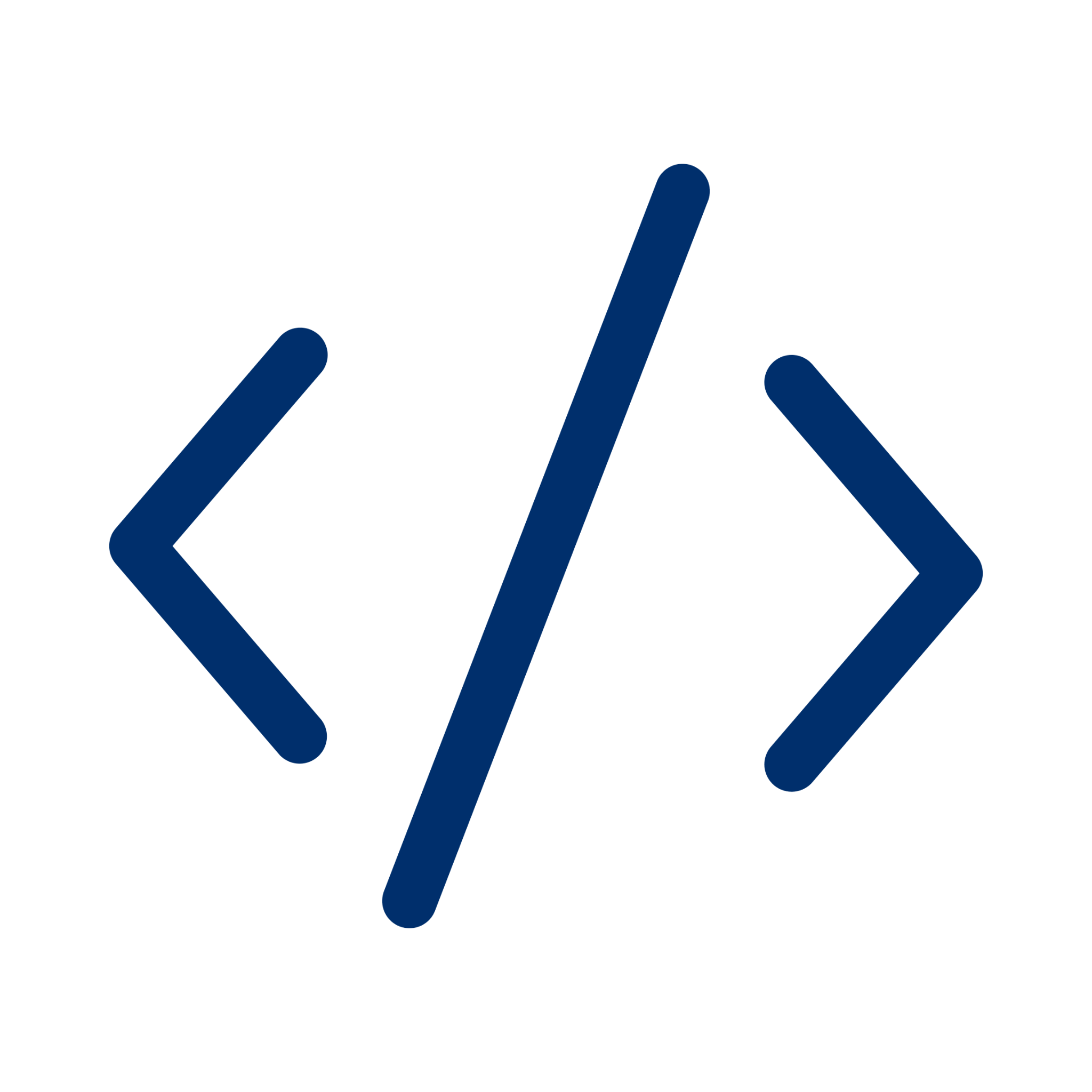 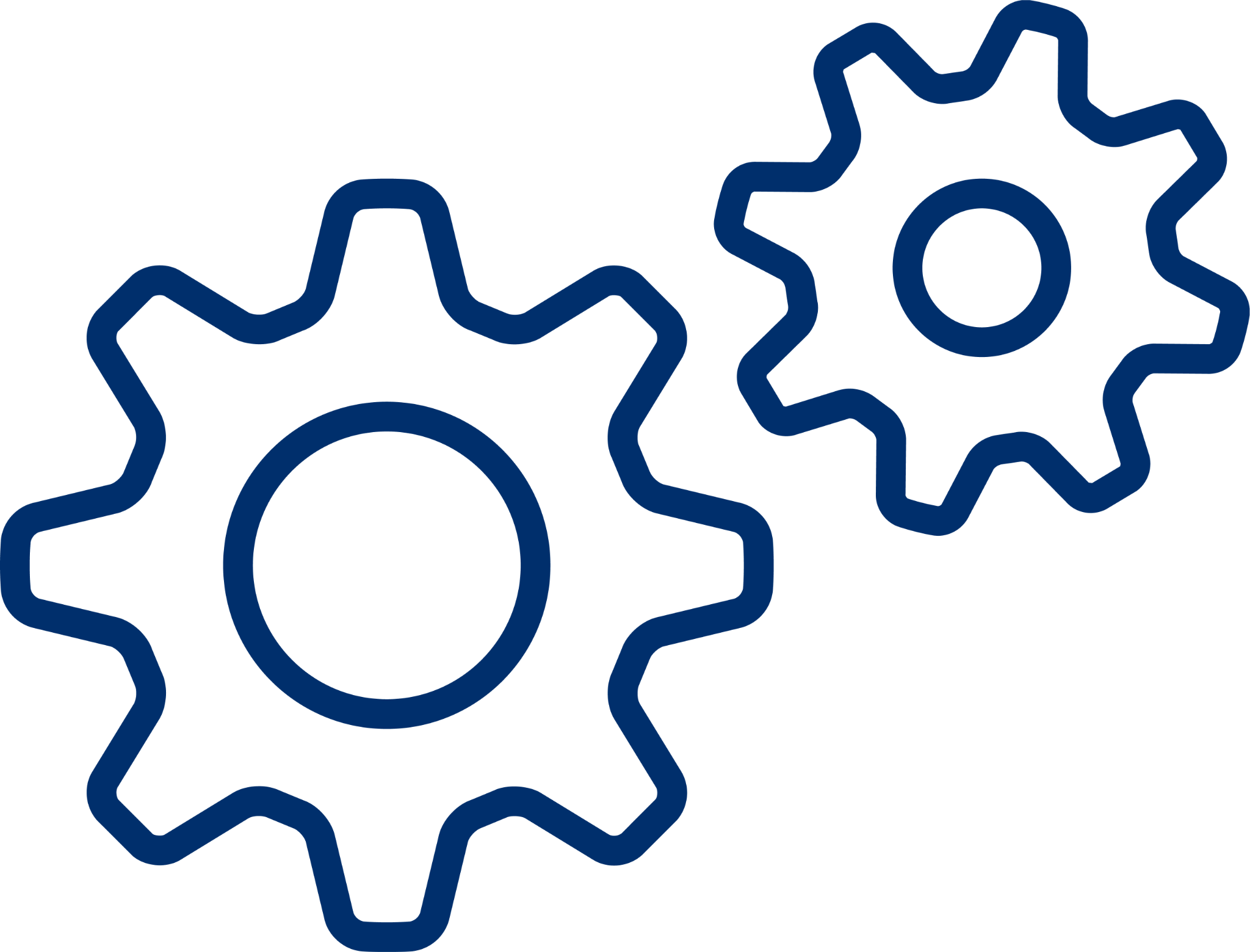 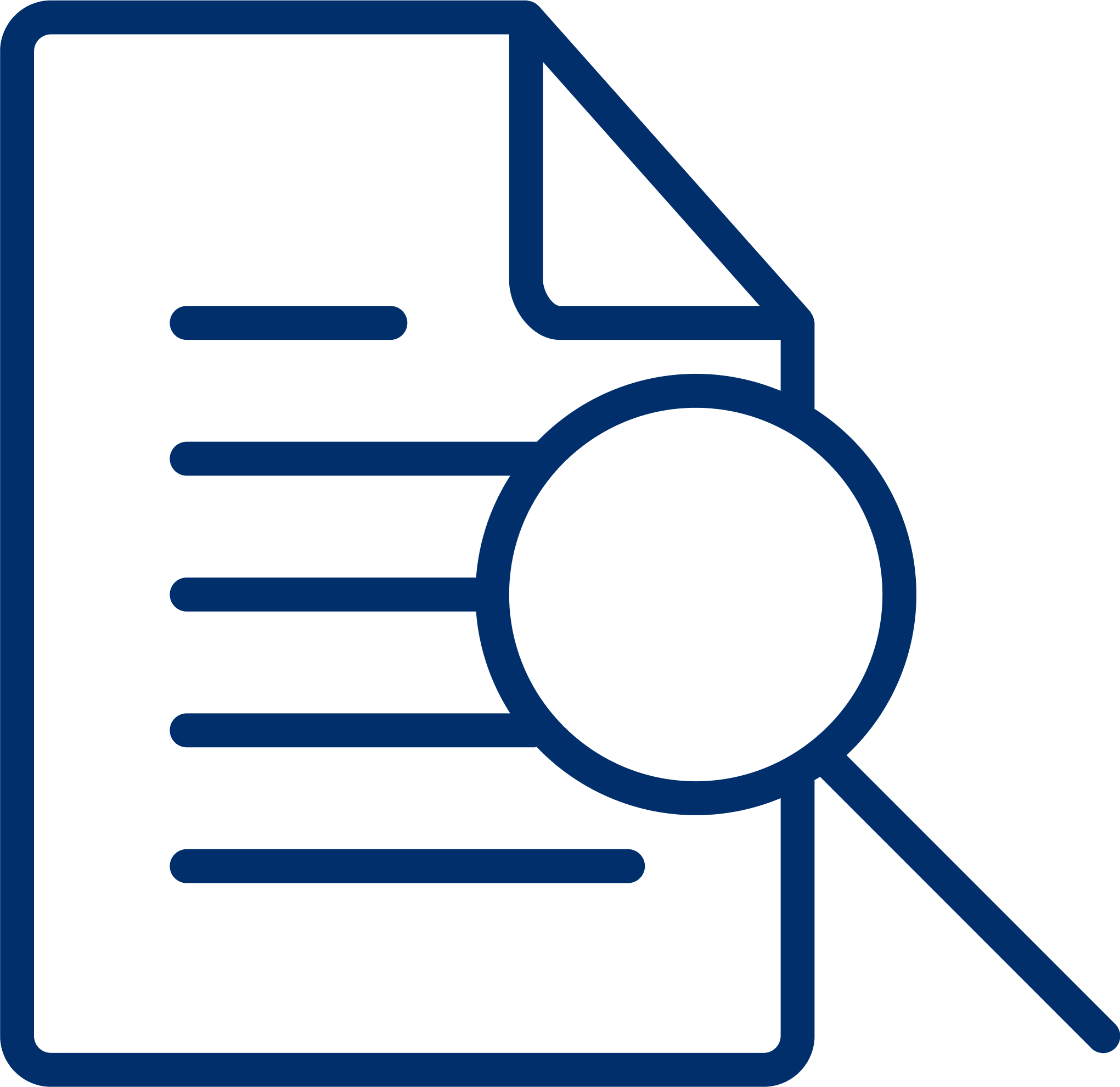 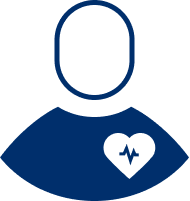 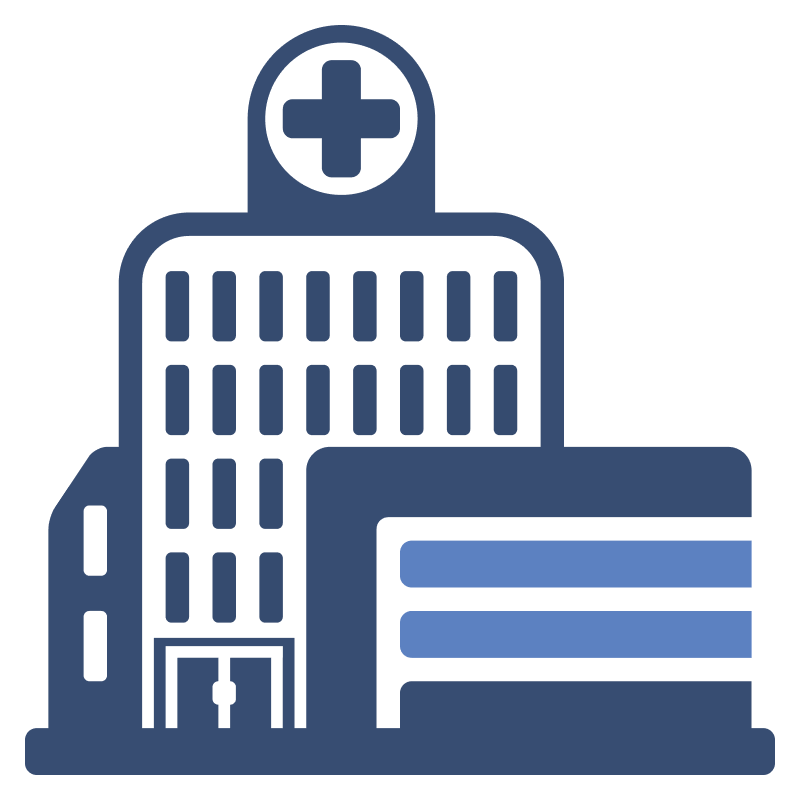 Improved patient care
How?
EHRs are filled with the answer
The answer to the universe, life, and everything? 42.
Current tools give us 42, we are not asking the right questions.
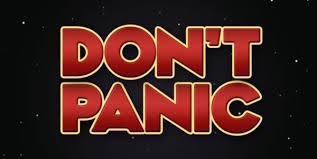 Data and Interoperability
SMART on FHIR allows us to take data out of the EHR and ask the right questions.
Few are doing this well
We can now do interesting things such as:
Integrated evidence-based suggestions that are tied directly to the workflow of the clinician
Automate and standardize clinical documentation processes that support regulations hospitals must comply with
Aggregate population level statistics on evidence based medicine initiatives
Passive education and training at the point of care
Technology is healthcare’s drive train
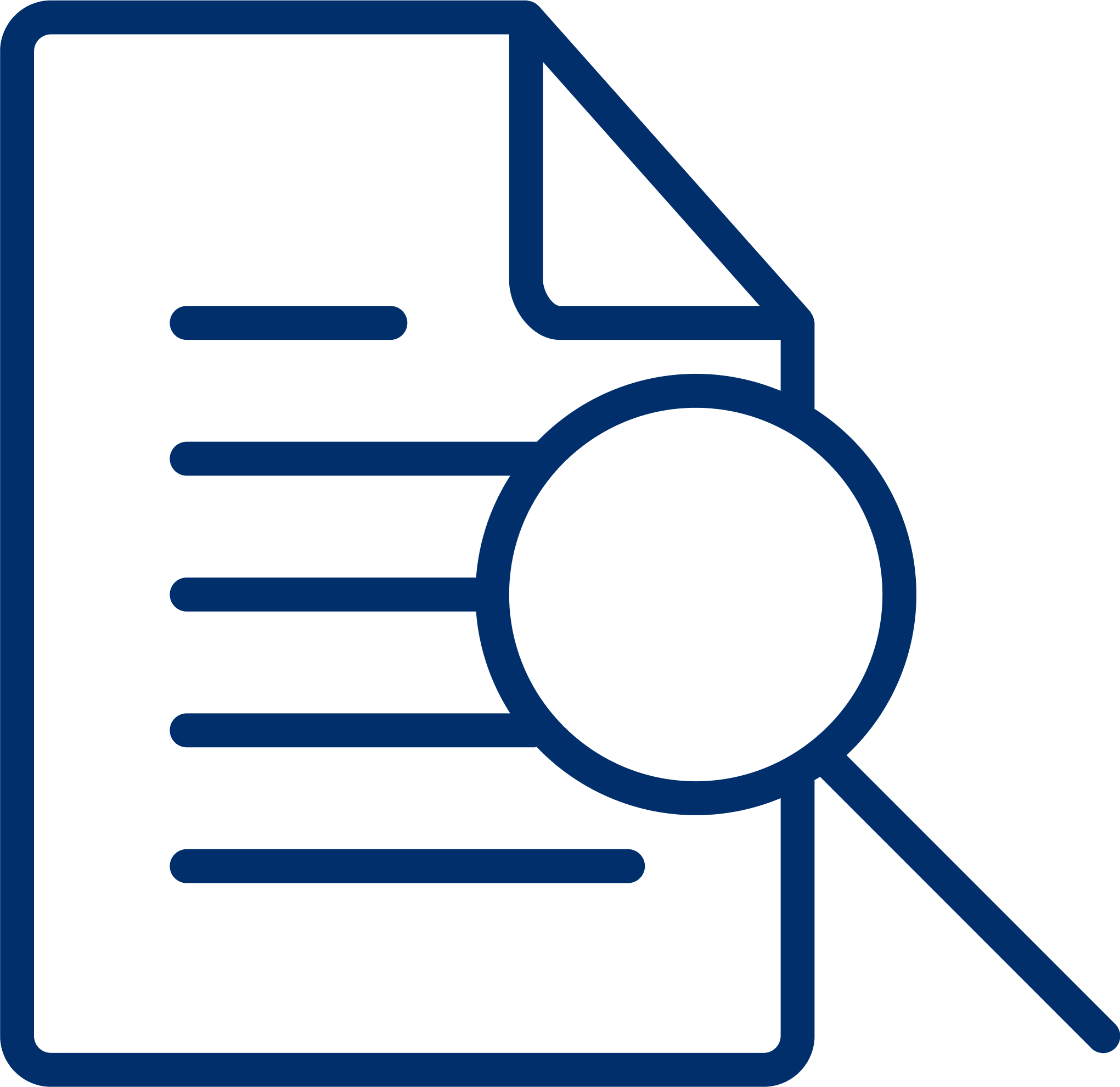 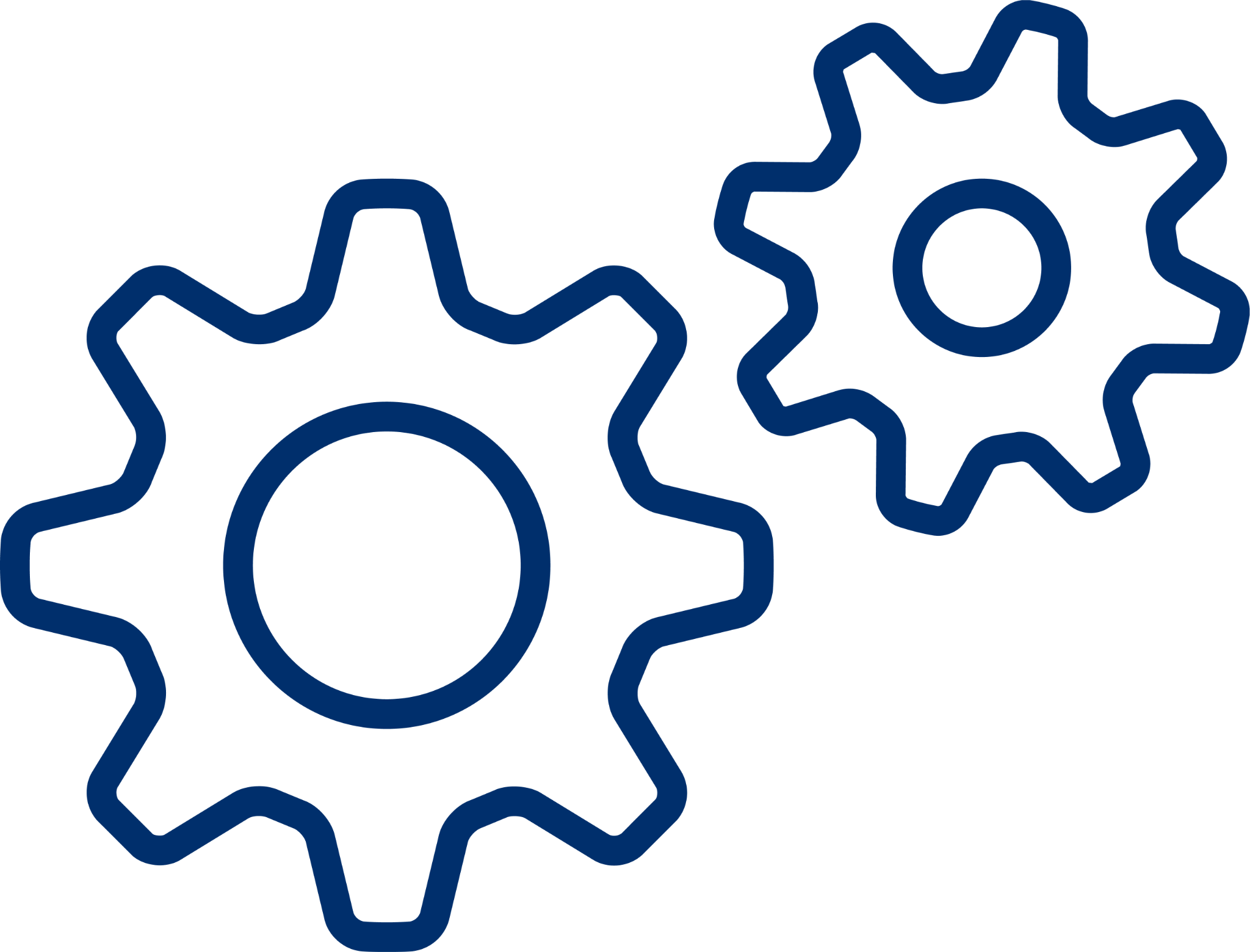 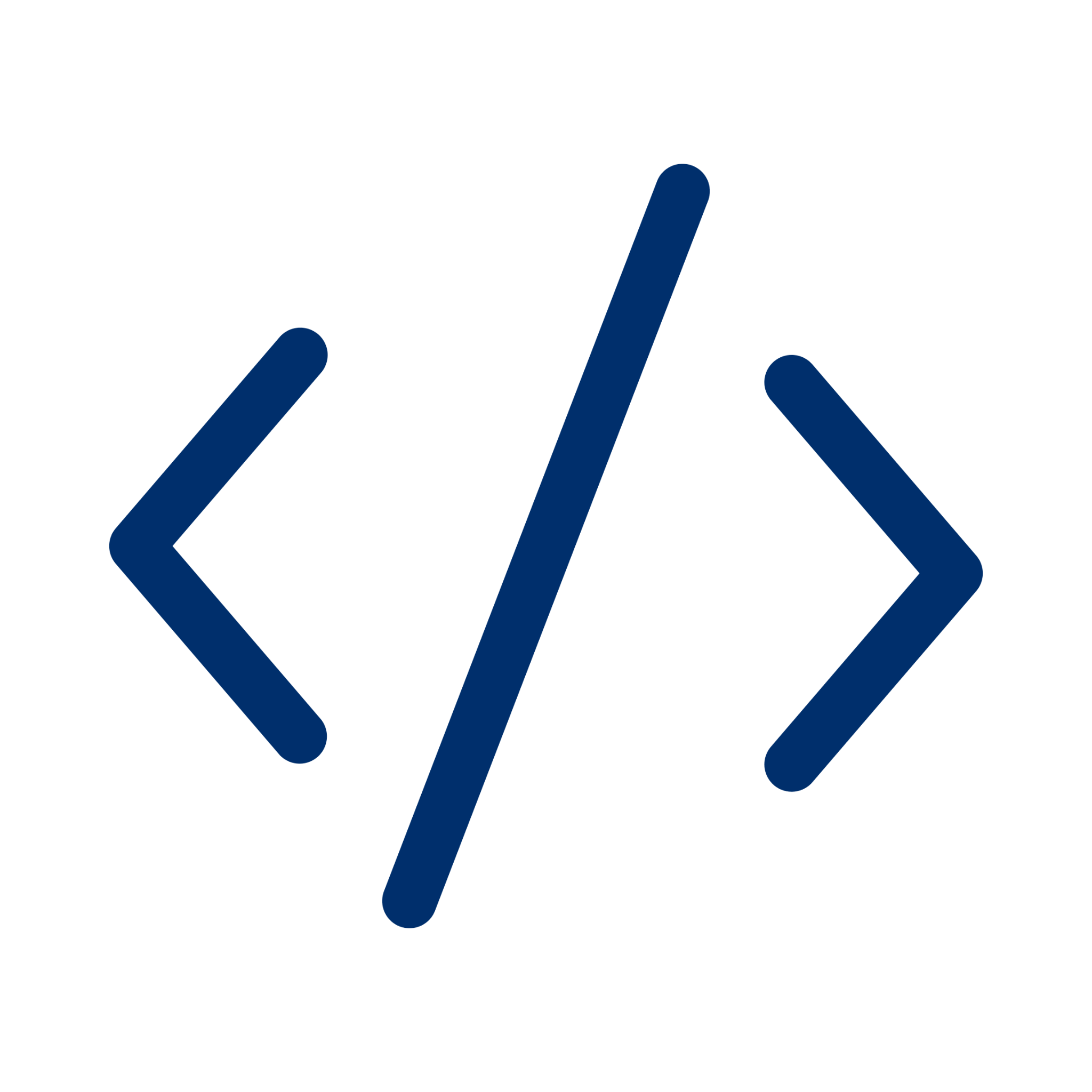 Aligned!
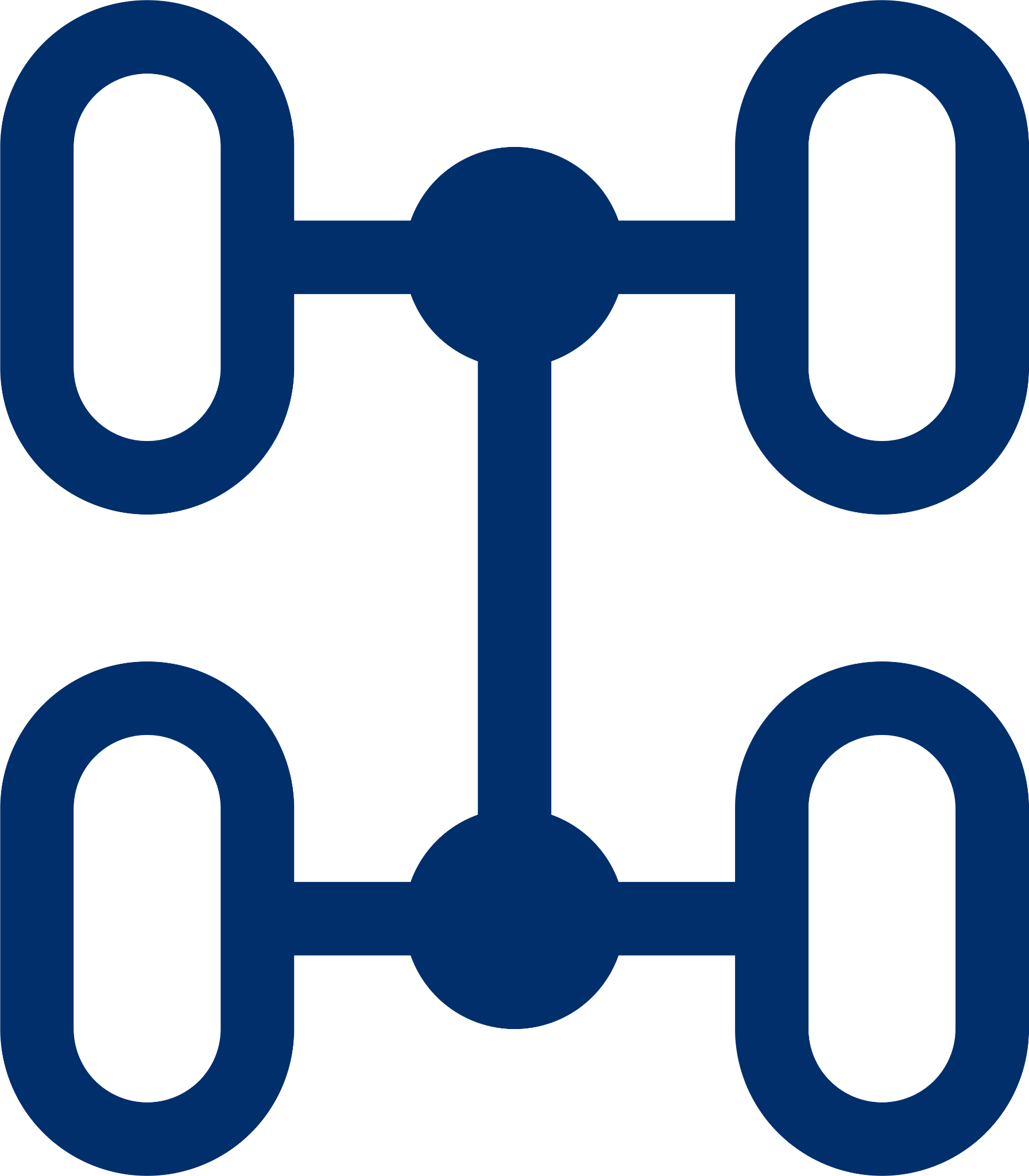 Admin
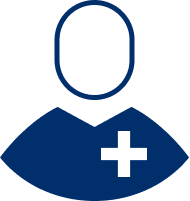 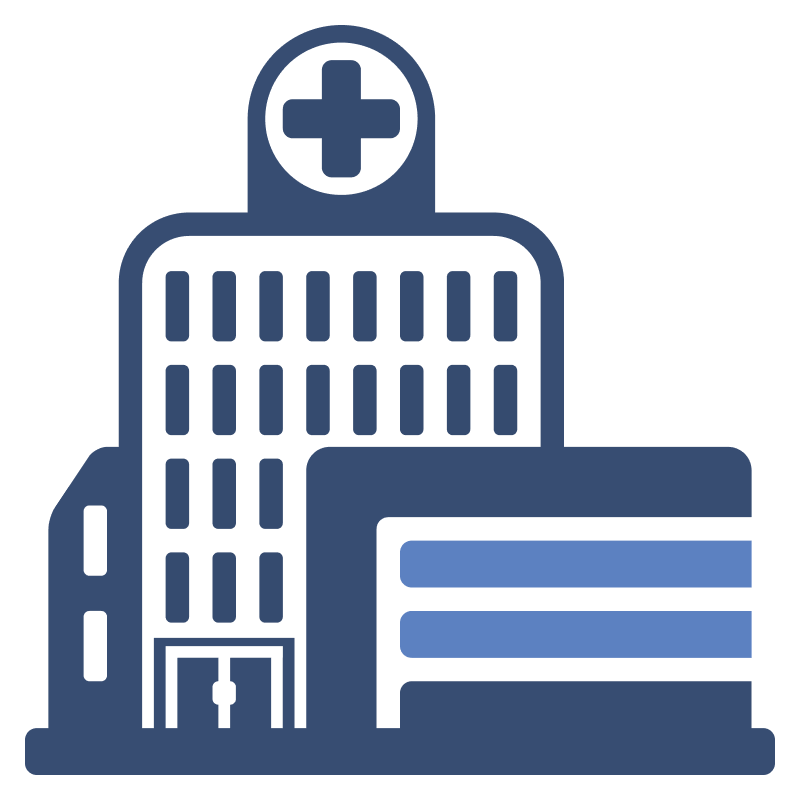 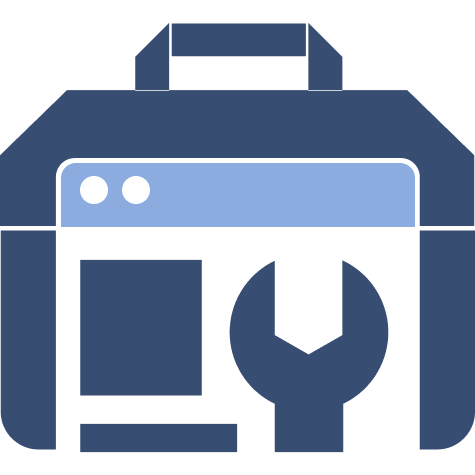 Clinic
Aligned!
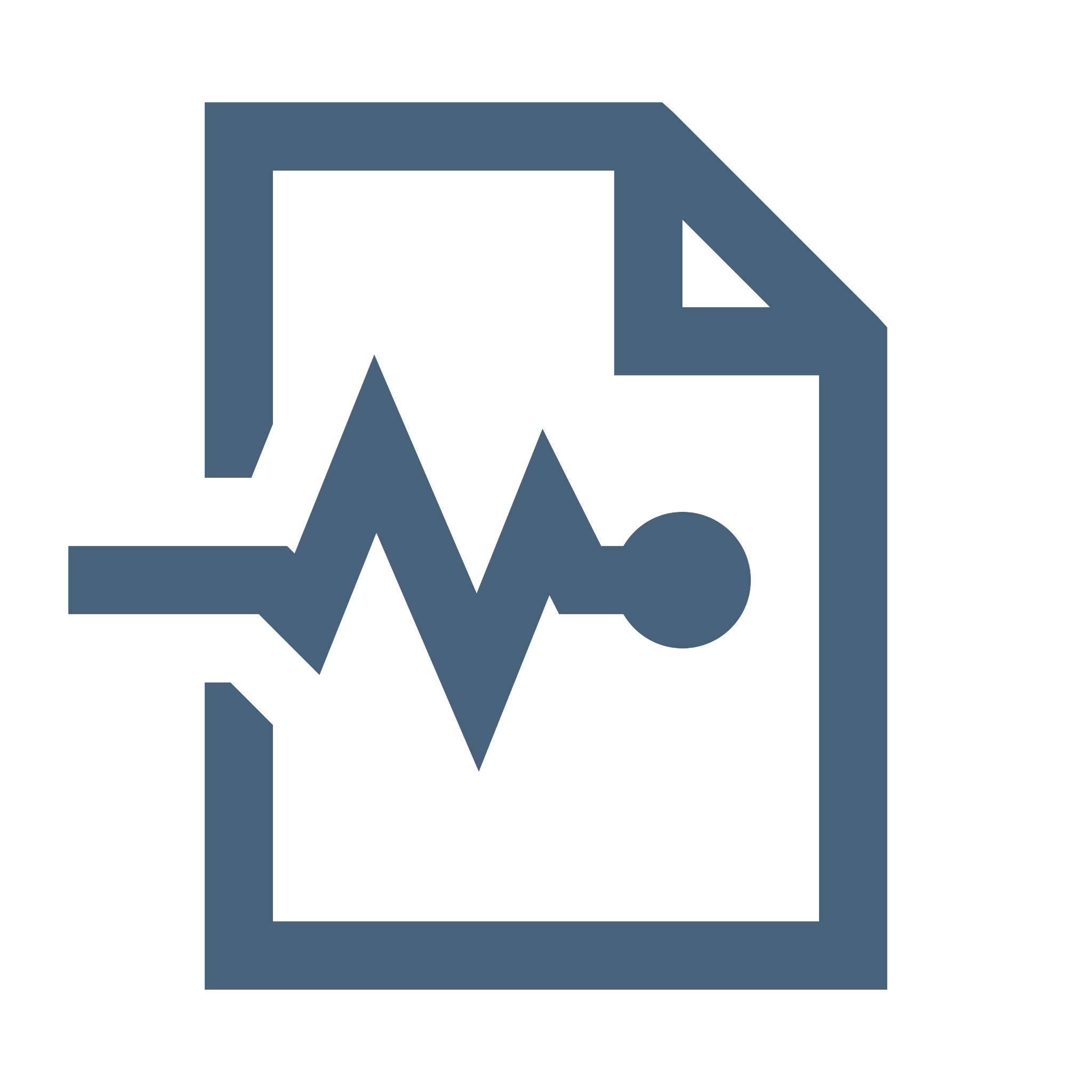 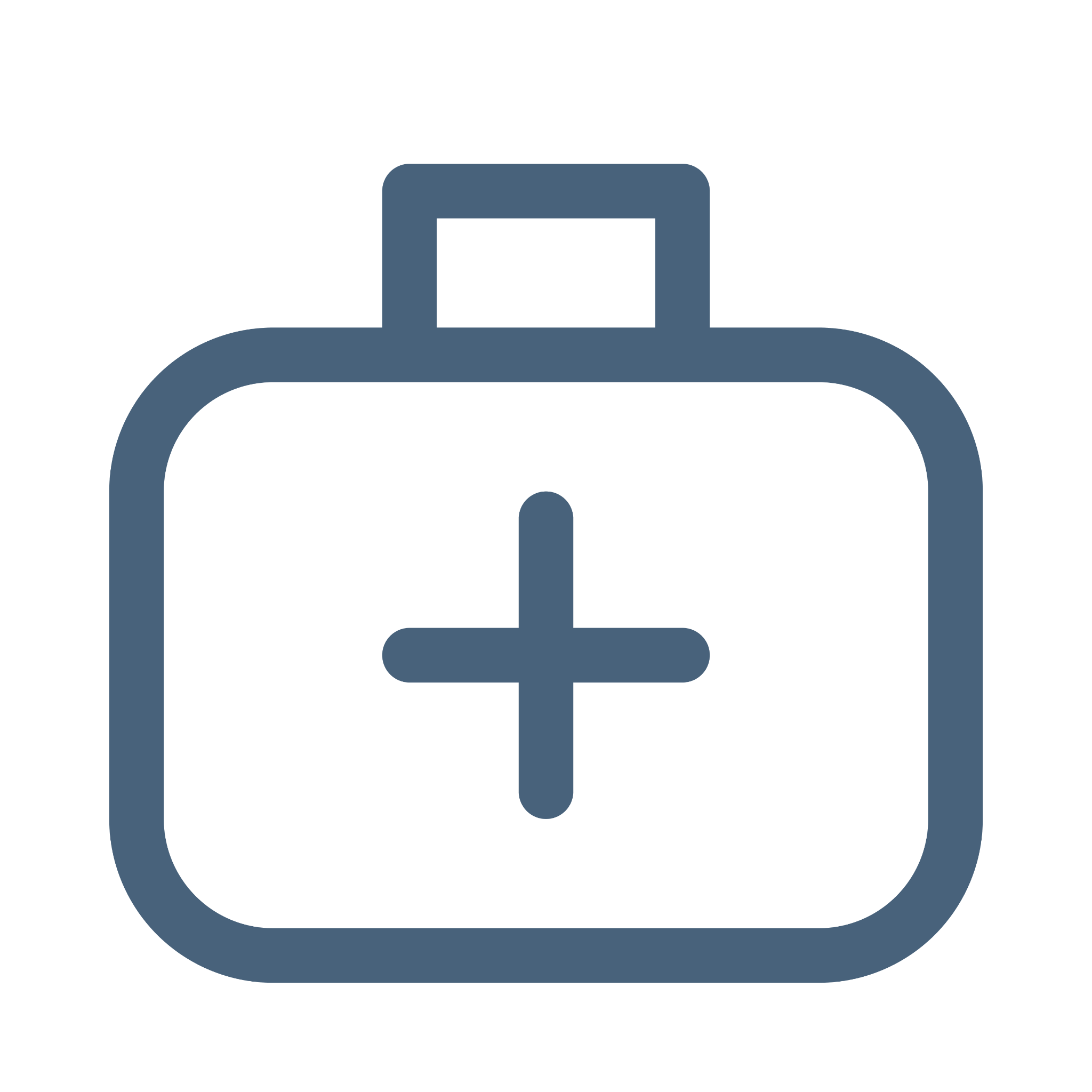 Learning health system
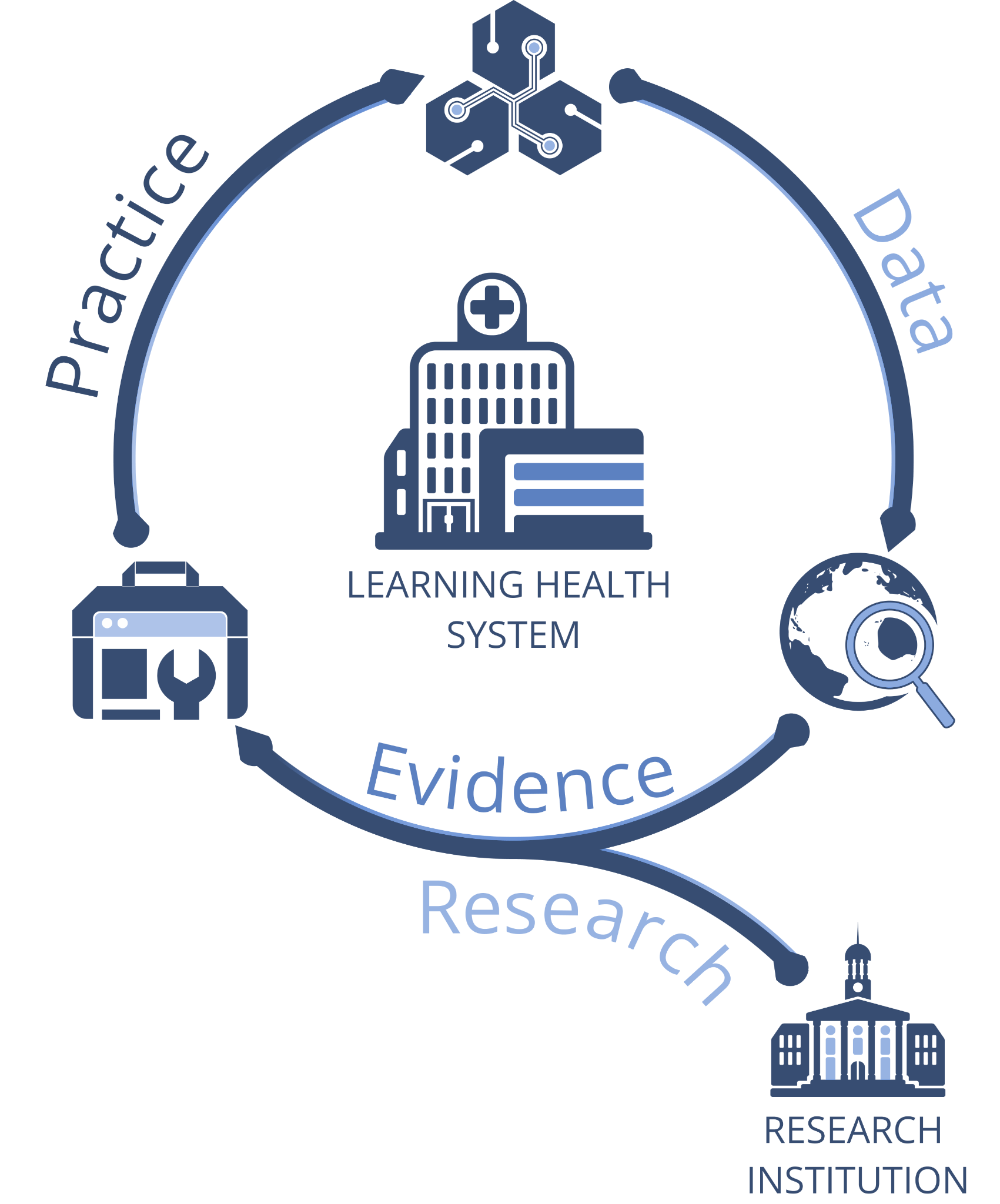 Readmissions
Length of stay in the hospital
Decreased morbidity
Decreased mortality
Decreased cost of care
Accurate disease burden description (i.e. RAMI)
?????
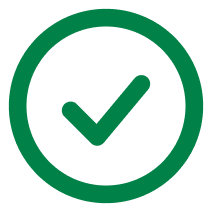 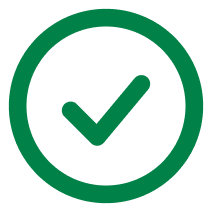 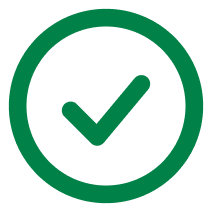 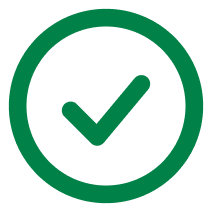 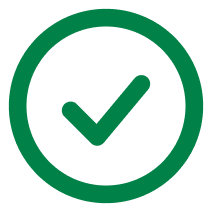 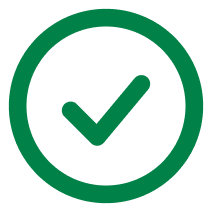 Questions?